קורות חיים –  ענת חן
פרטים אישיים
שם : ענת חן 
תאריך לידה: 13.5.1971 בשעה 9:00
מקום לידה: בית חולים השרון פתח תקווה
מספר טלפון נייד : 052-3428466
כתובת דוא"ל :  anat.chn@gmail.com 
 
השכלה עיונית 
2014-2015	כתיבה אקדמית, מכון מופ"ת, תל אביב
2004-2000    	תואר שלישי (ד"ר) בתוכנית ללימודי פרשנות ותרבות, אוניברסיטת בר אילן.
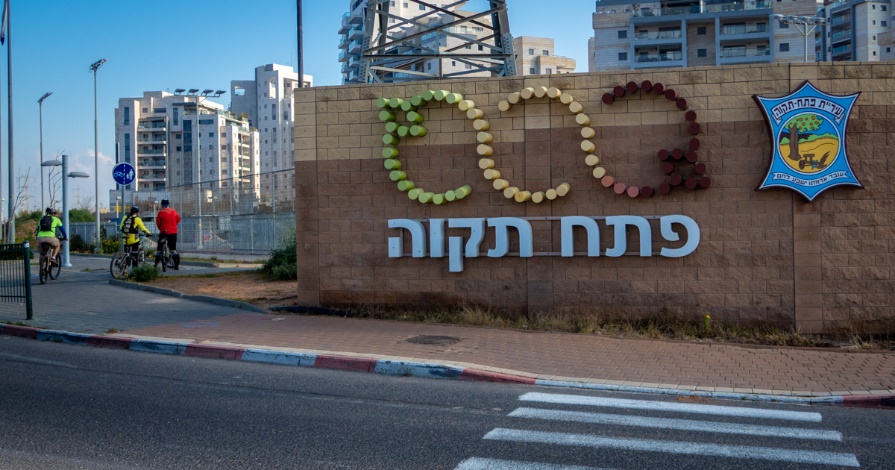 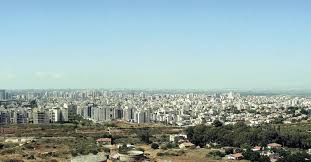 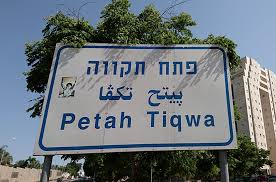 בבוקר לח בשנת תרל"חעת בציר הענביםיצאו מיפו על סוסיםחמשת הרוכבים.שטמפפר בא וגוטמן בא,וזרח ברנטויואל משה סלומון,עם חרב באבנט.איתם רכב מזרקיהדוקטור הכסוף,לאורך הירקון הרוחשר בקני הסוף.ליד אומלבס הם חנובלב ביצות וסבךועל גבעה קטנה טיפסולראות את הסביבהאמר להם מזרקיאחרי שעה קצרה:איני שומע ציפוריםוזה סימן נורא.אם ציפורים אינן נראותהמוות פה מולך,כדאי לצאת מפה מהר,הנה אני הולך.קפץ הדוקטור על סוסוכי חס על בריאות,והרעים שלושתם יצאולשוב לעיר איתו.אמר אז יואל סלומוןושתי עיניו הוזות:"אני נשאר הלילה פהעל הגבעה הזאת".והוא נשאר על הגבעה,ובין חצות לאורפתאום צמחו לסלומוןכנפיים של ציפור.לאן הוא עף, לאן פרחאין איש אשר ידע,אולי היה זה רק חלוםאולי רק אגדה.אך כשהבוקר שוב עלהמעבר להרים,העמק הארור נמלאציוץ של ציפורים.ויש אומרים כי עד היוםלאורך הירקוןהציפורים שרות על יואלמשה סלומון
והוא נשאר על הגבעה,ובין חצות לאורפתאום צמחו לסלומוןכנפיים של ציפור.לאן הוא עף, לאן פרחאין איש אשר ידע,אולי היה זה רק חלוםאולי רק אגדה.אך כשהבוקר שוב עלהמעבר להרים,העמק הארור נמלאציוץ של ציפורים.ויש אומרים כי עד היוםלאורך הירקוןהציפורים שרות על יואלמשה סלומון
אמר להם מזרקיאחרי שעה קצרה:איני שומע ציפוריםוזה סימן נורא.אם ציפורים אינן נראותהמוות פה מולך,כדאי לצאת מפה מהר,הנה אני הולך.קפץ הדוקטור על סוסוכי חס על בריאותו,והרעים שלושתם יצאולשוב לעיר איתו.אמר אז יואל סלומוןושתי עיניו הוזות:"אני נשאר הלילה פהעל הגבעה הזאת".
בבוקר לח בשנת תרל"חעת בציר הענביםיצאו מיפו על סוסיםחמשת הרוכבים.שטמפפר בא וגוטמן בא,וזרח ברנטויואל משה סלומון,עם חרב באבנט.איתם רכב מזרקיהדוקטור הכסוף,לאורך הירקון הרוחשר בקני הסוף.ליד אומלבס הם חנובלב ביצות וסבךועל גבעה קטנה טיפסולראות את הסביבה
https://www.youtube.com/watch?v=I-MDk1dulFw
מהן הטעויות הבסיסיות בהצגה מול קהל?
חוסר הכנה
העדר מסר מרכזי
תלות במצגת
איפה זה פוגש אותנו במב"ל?
מטלות אקדמיות
מפגשי רשת
אישורי תוכניות סיורים
בפג"מ
אז איך לספר סיפור?
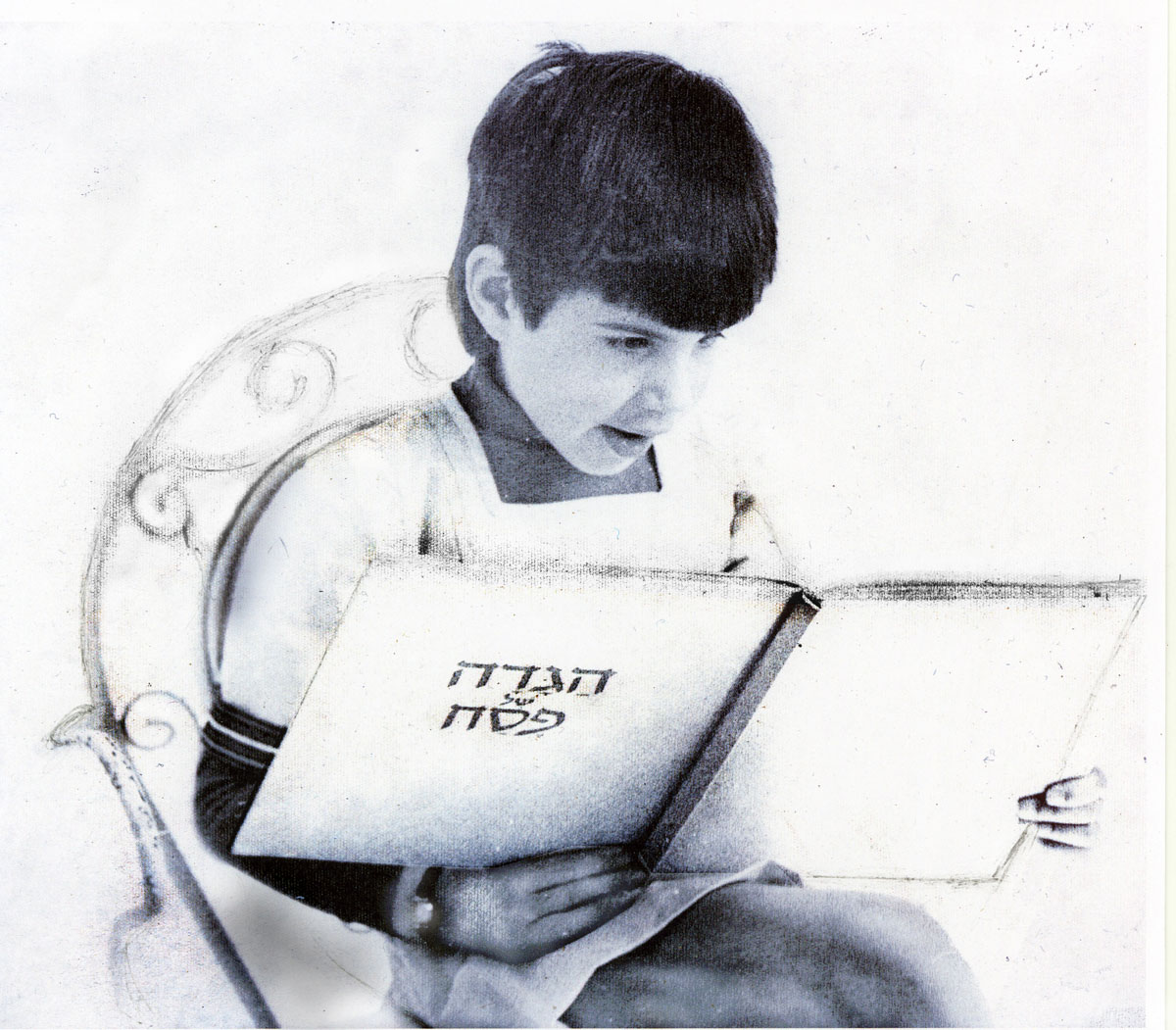 אני במרפסת, בת שמונה, קוראת בהגדה, 1979
מרכז למידה לבכירים
ברוכים הבאים
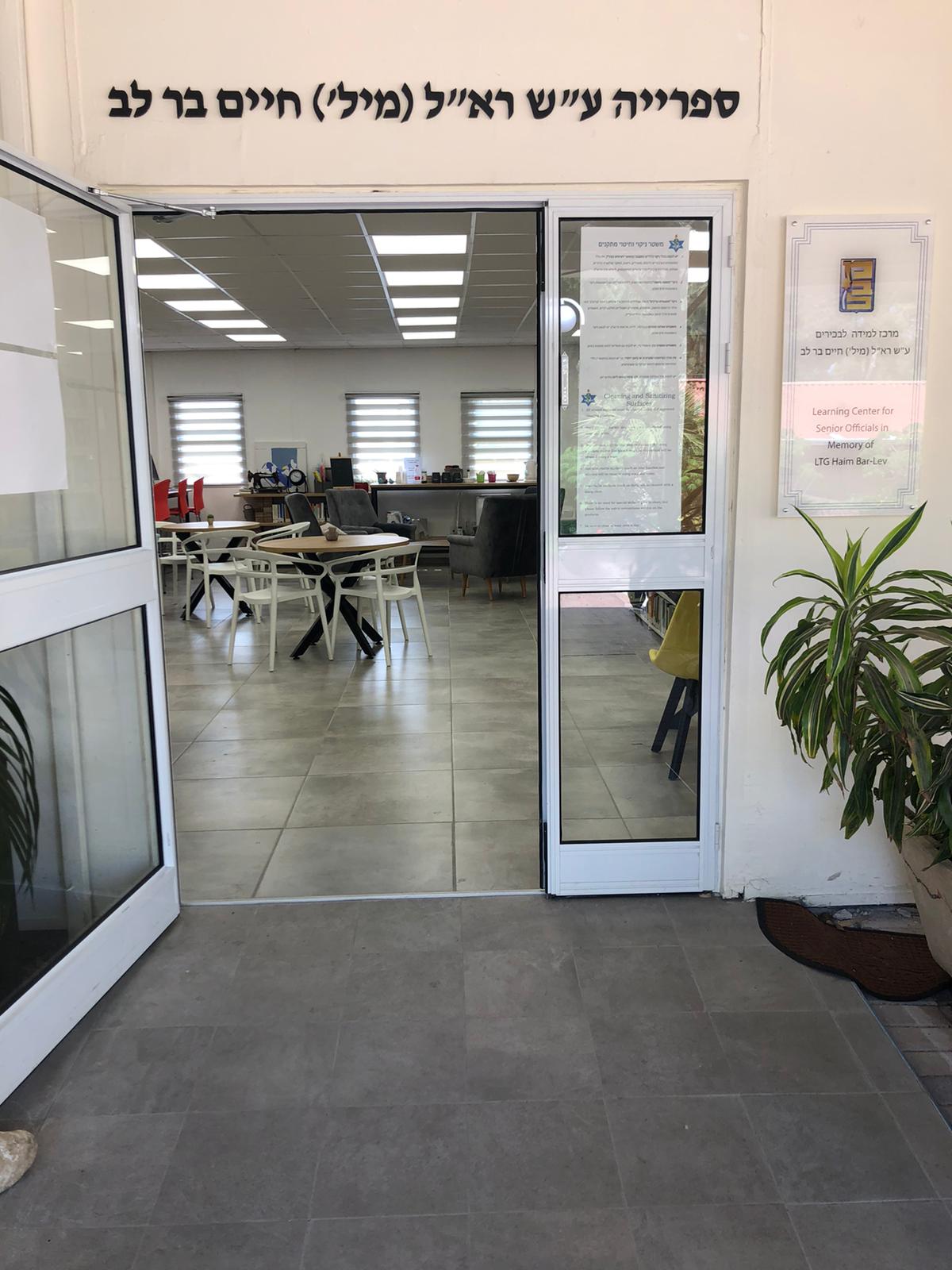 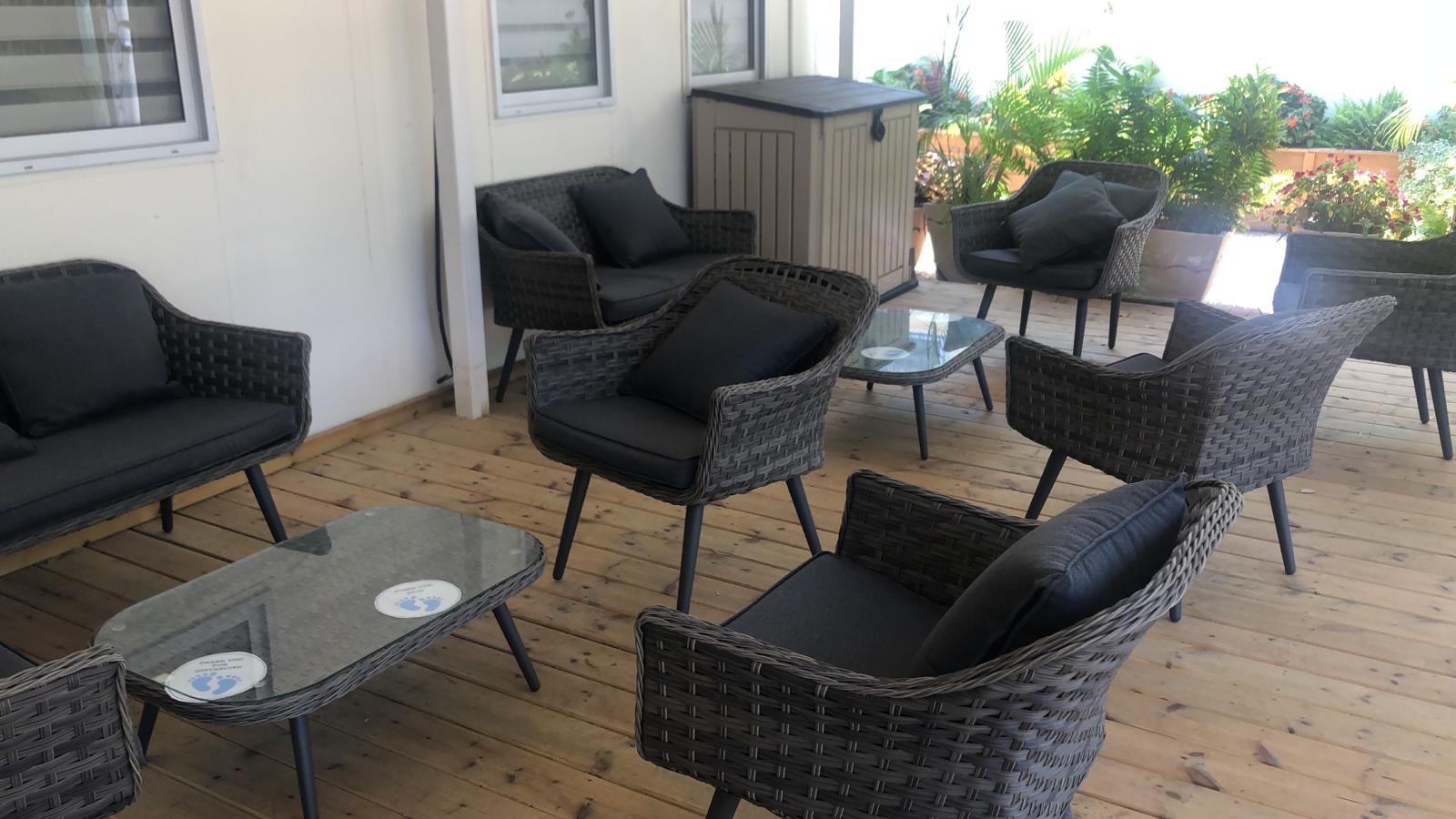 מרחב עבודה משותף
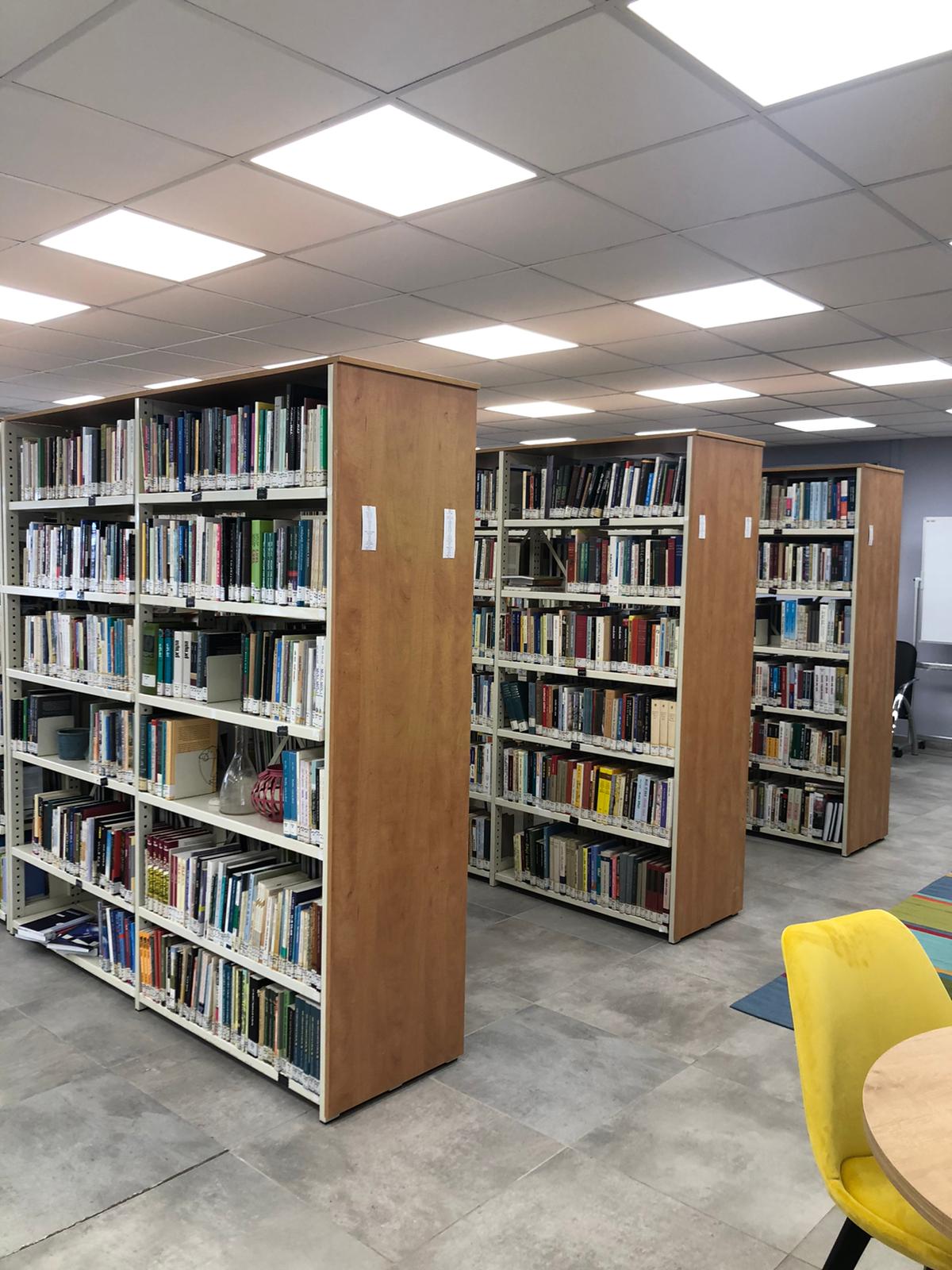 אוסף ספרים
מאגר עבודות מב"ל
חומרי קריאה וטעינה
הקלטת חומרי קריאה
שירותי יעץ וחיפושי מידע
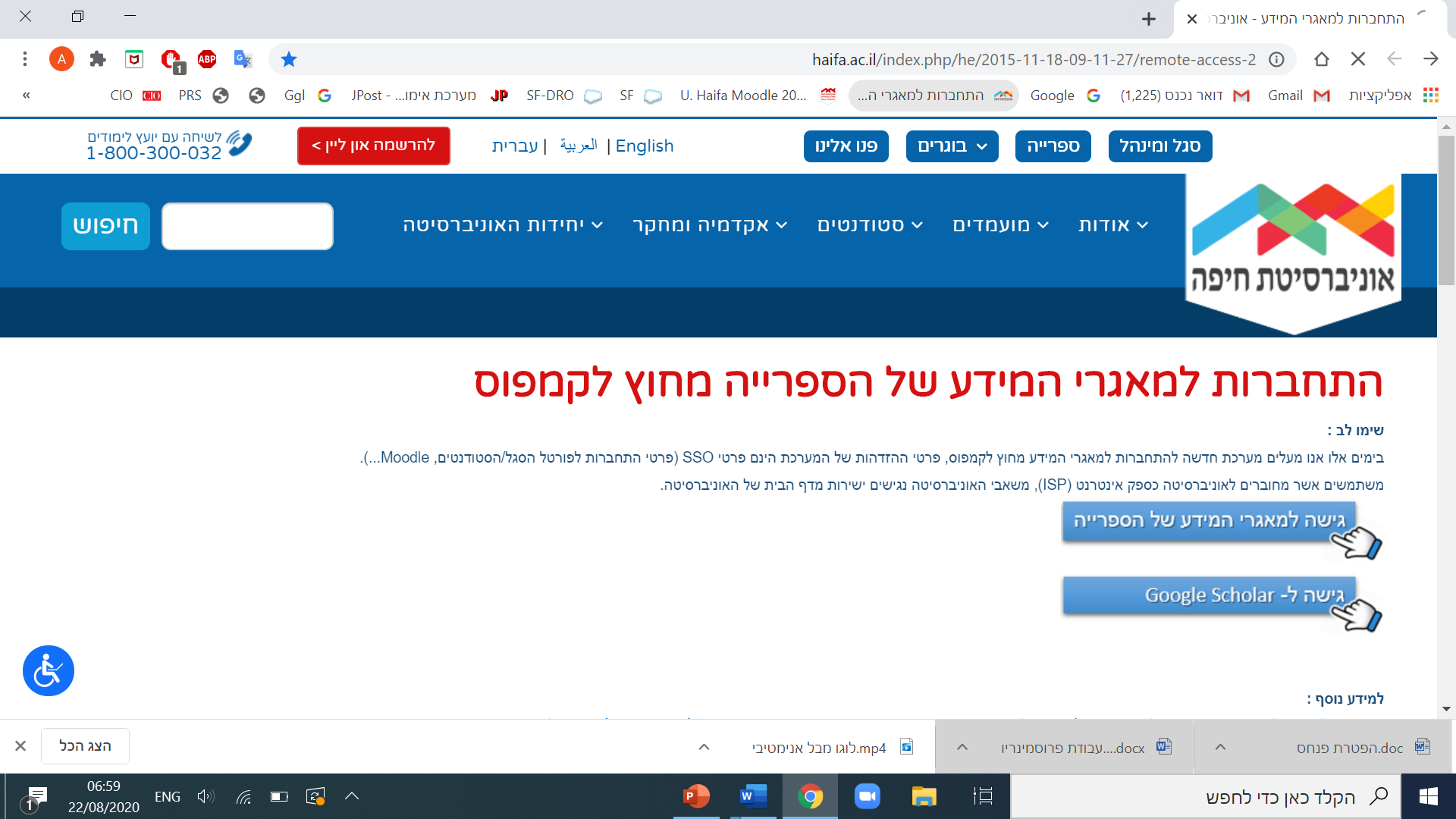 Google
מאגר 
אוניברסיטת חיפה
Google Scholar
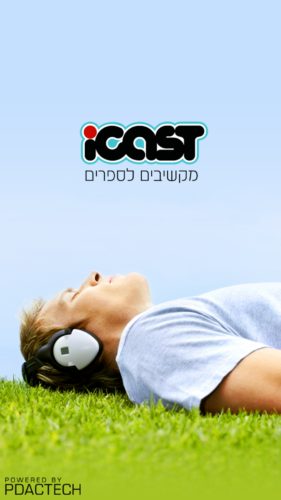 ספרי שמע והקלטות
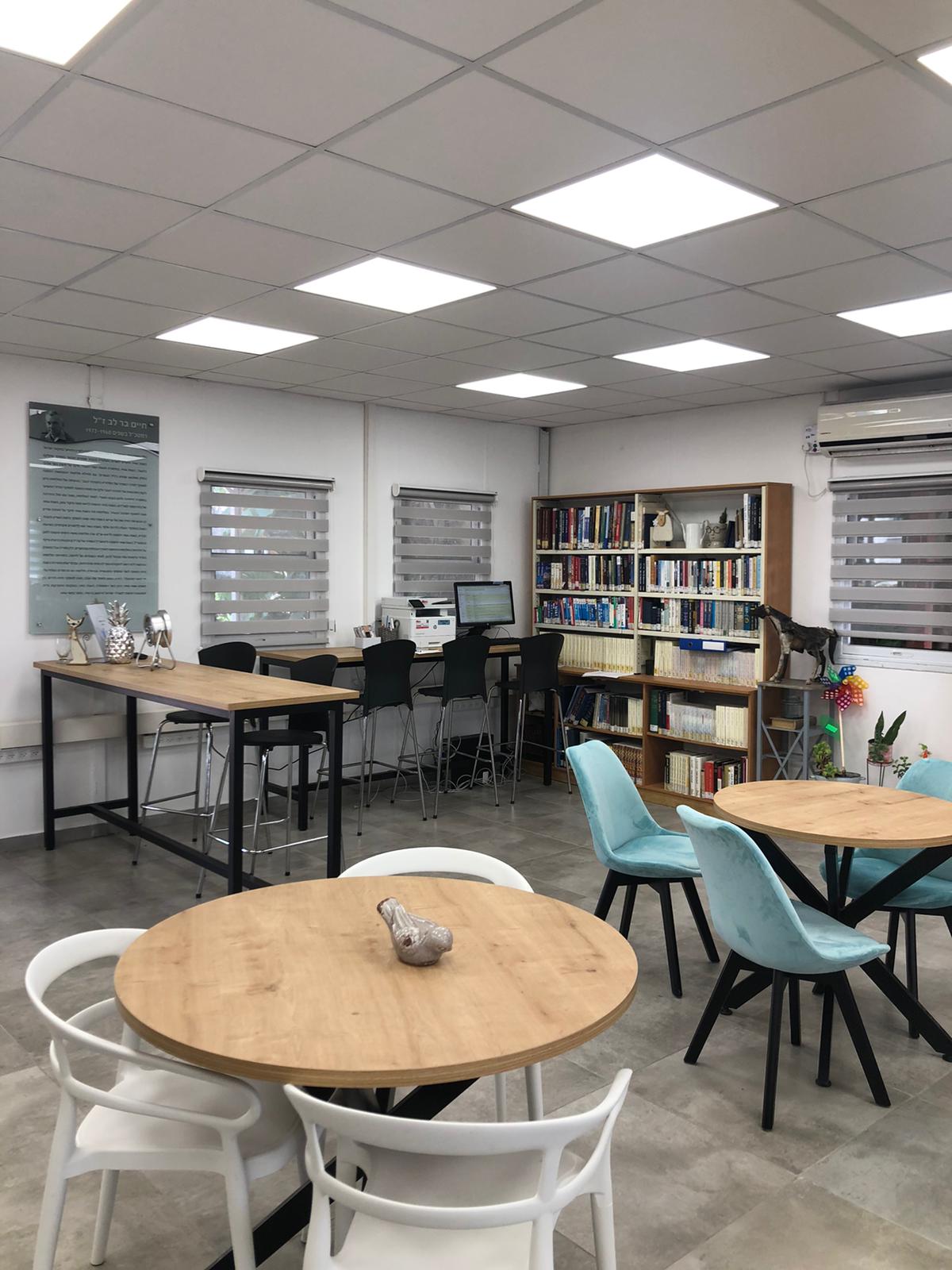 שרותים טכנו-לוגיסטיים
libmabal@gmail.com
מרכז למידה לבכירים
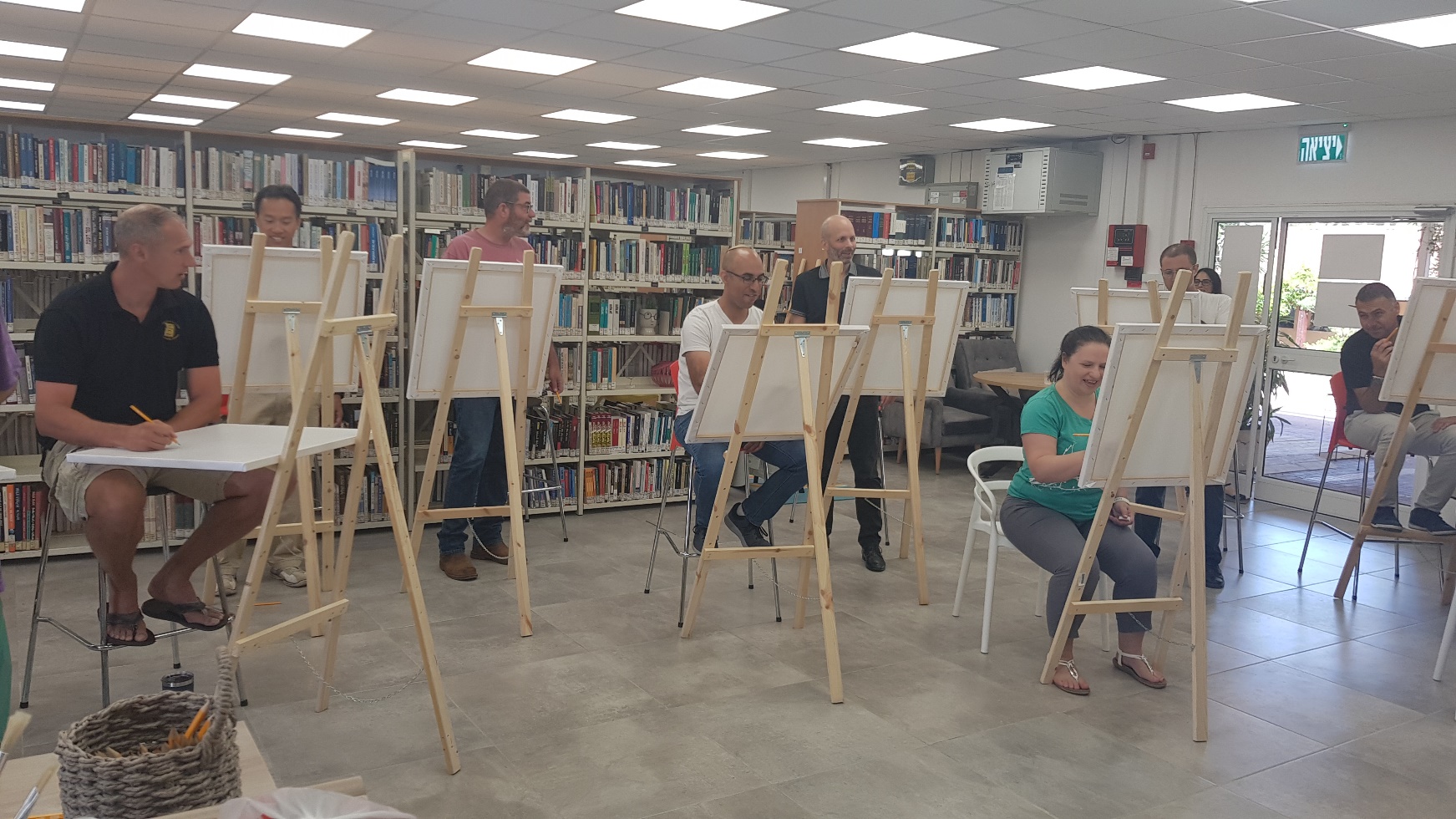 Your Text Here
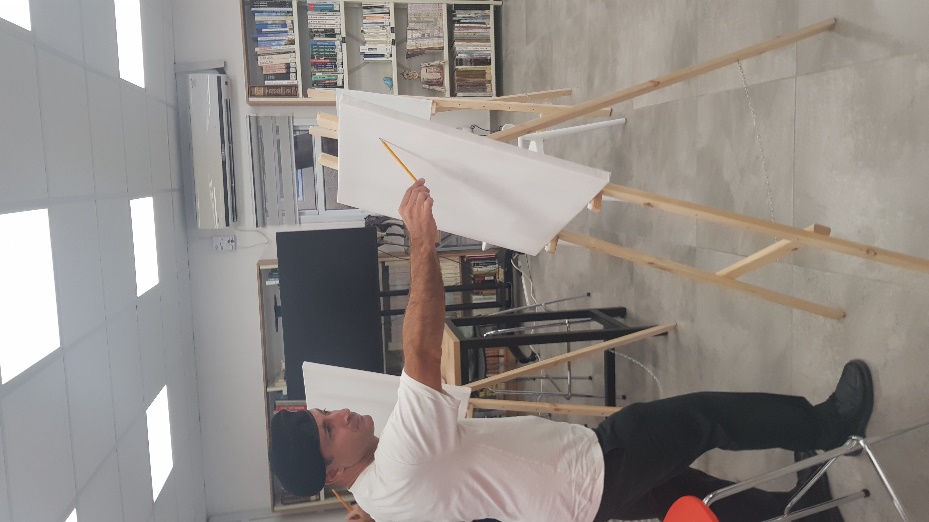 ליווי תהליכי כתיבה
ליווי תהליכי כתיבה
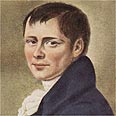 מוכרת מלפפונים חמוצים
אחותו של 
הנריך פון קלייסט
קפה אמנות
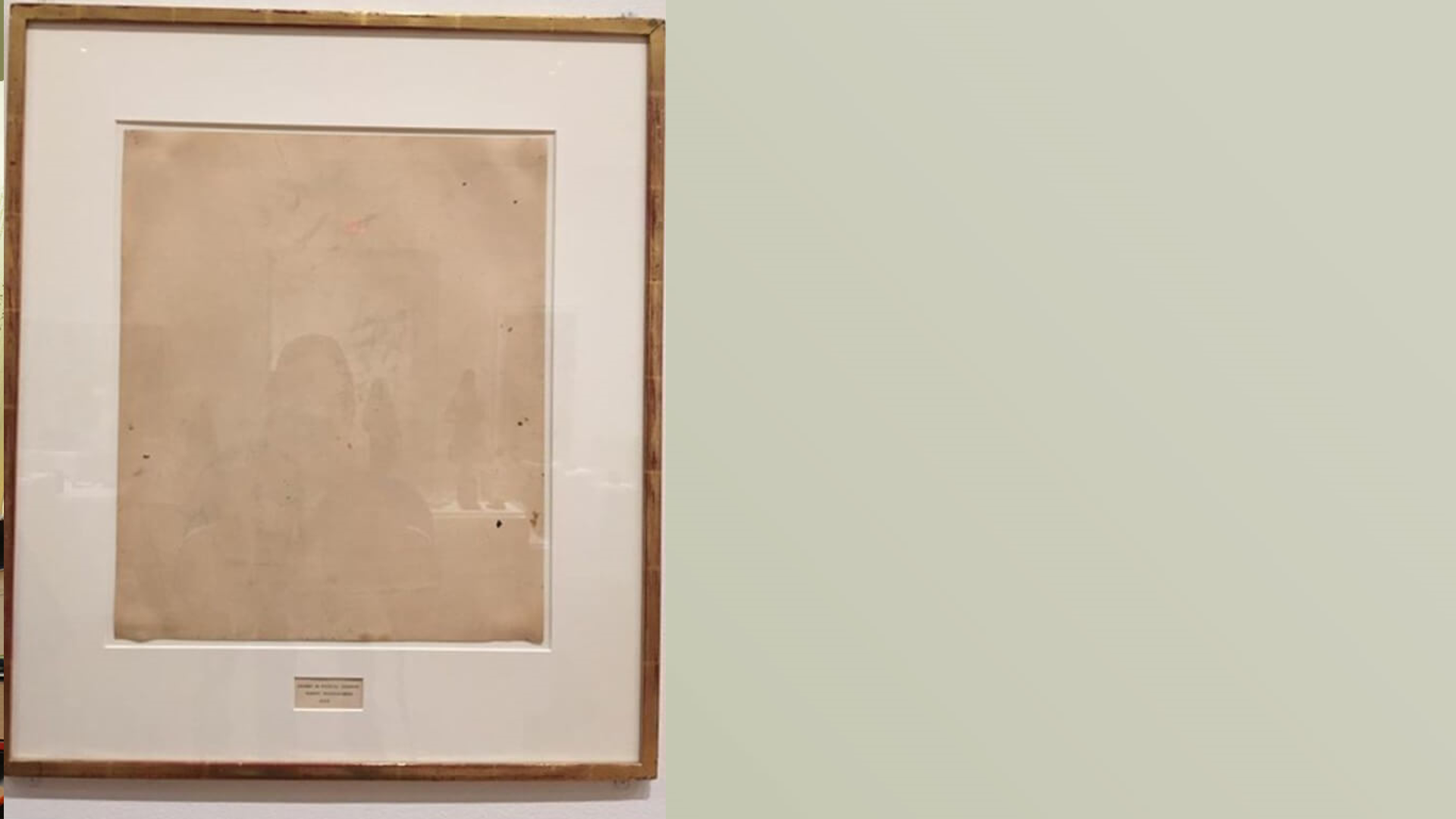 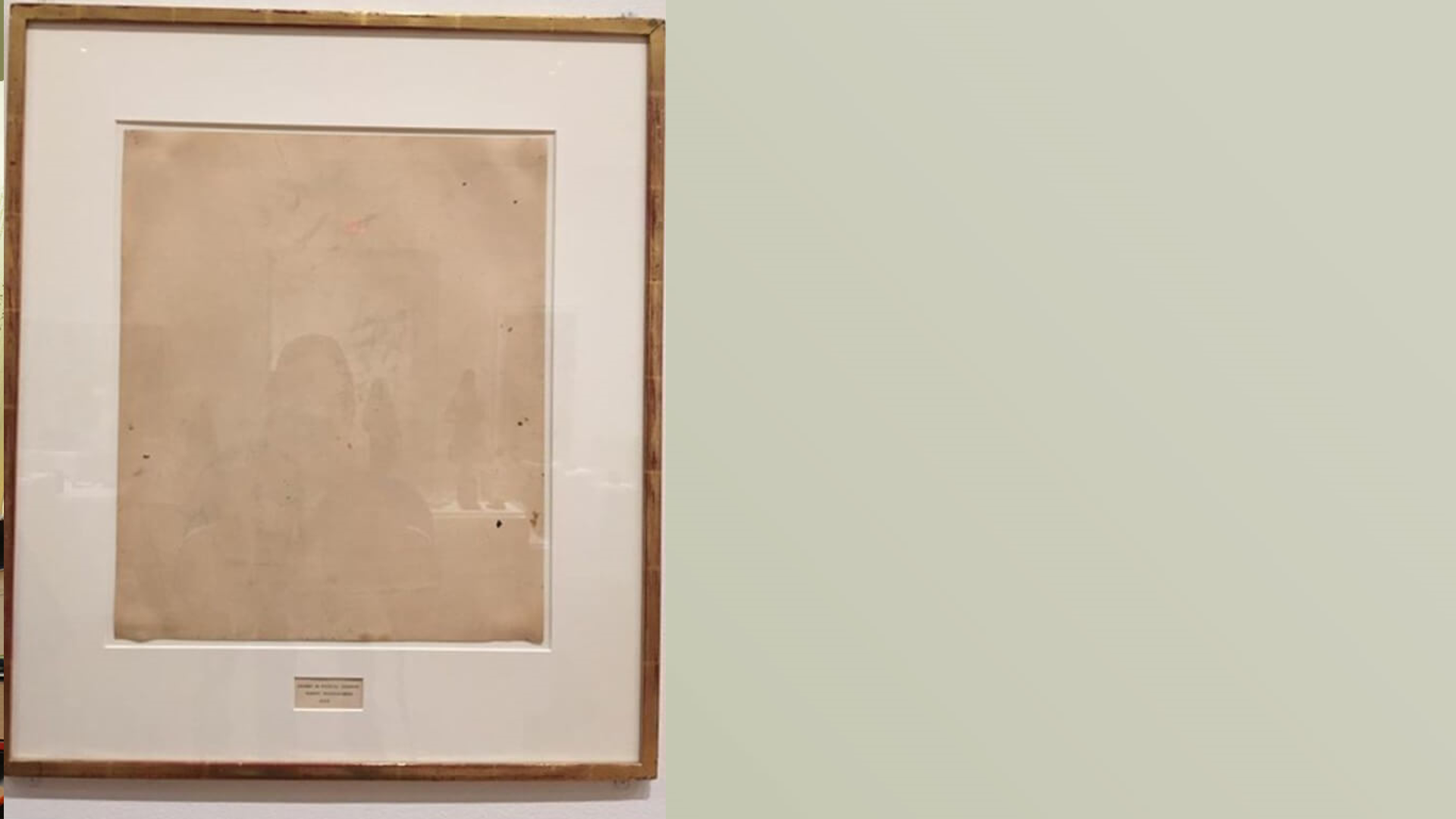 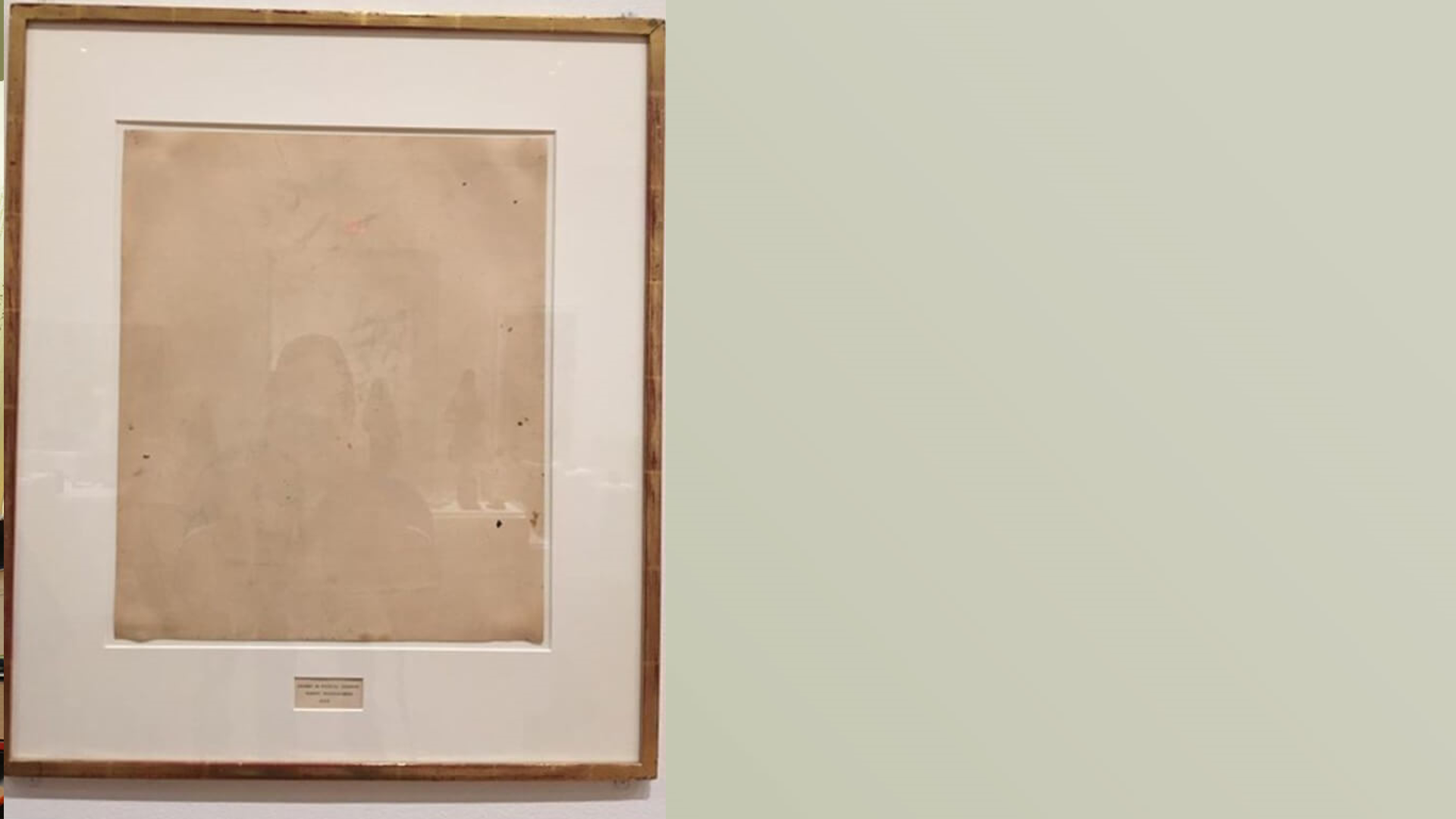 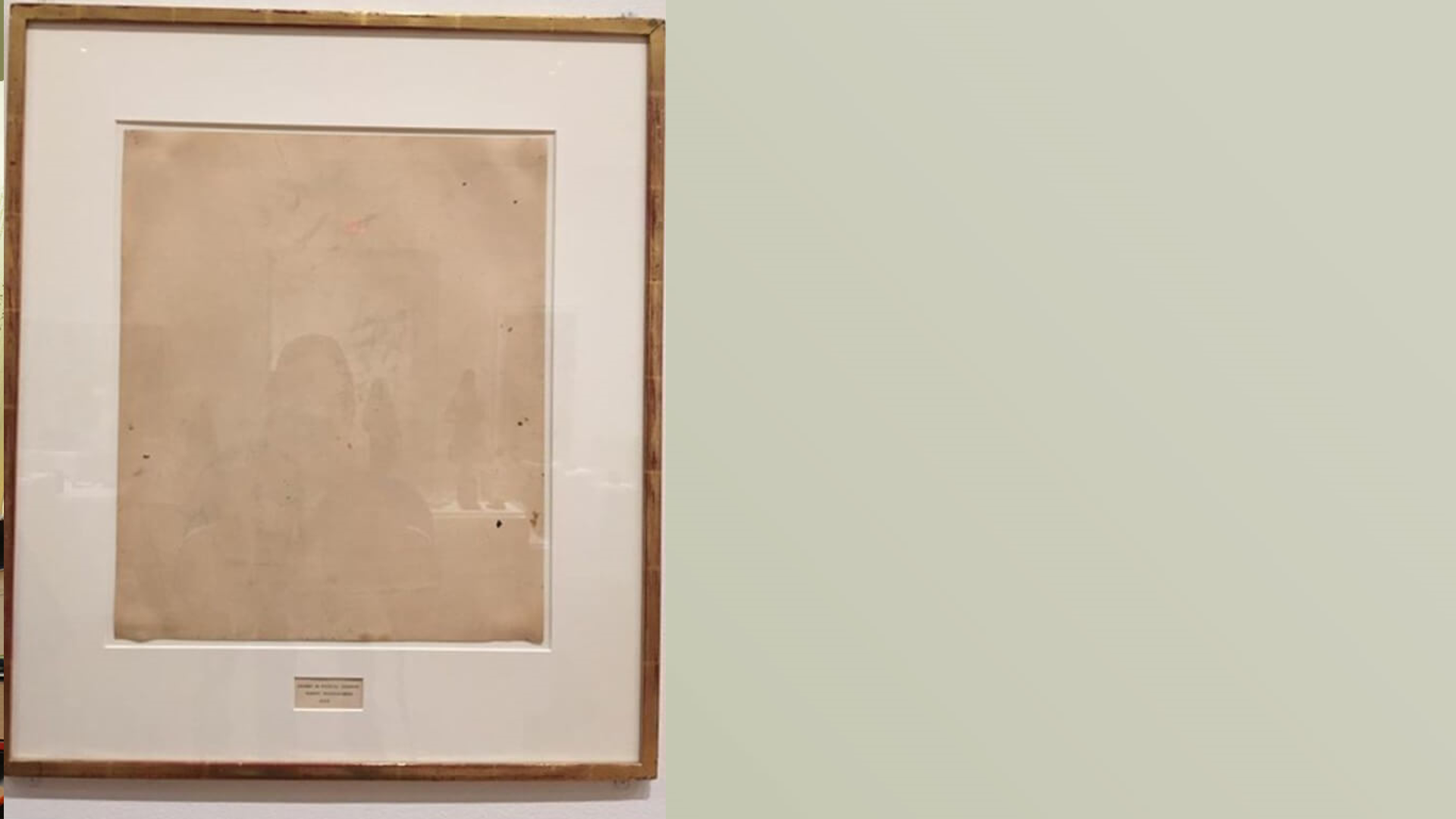 רוברט ראושנברג, דה קונינג מחוק, 1954
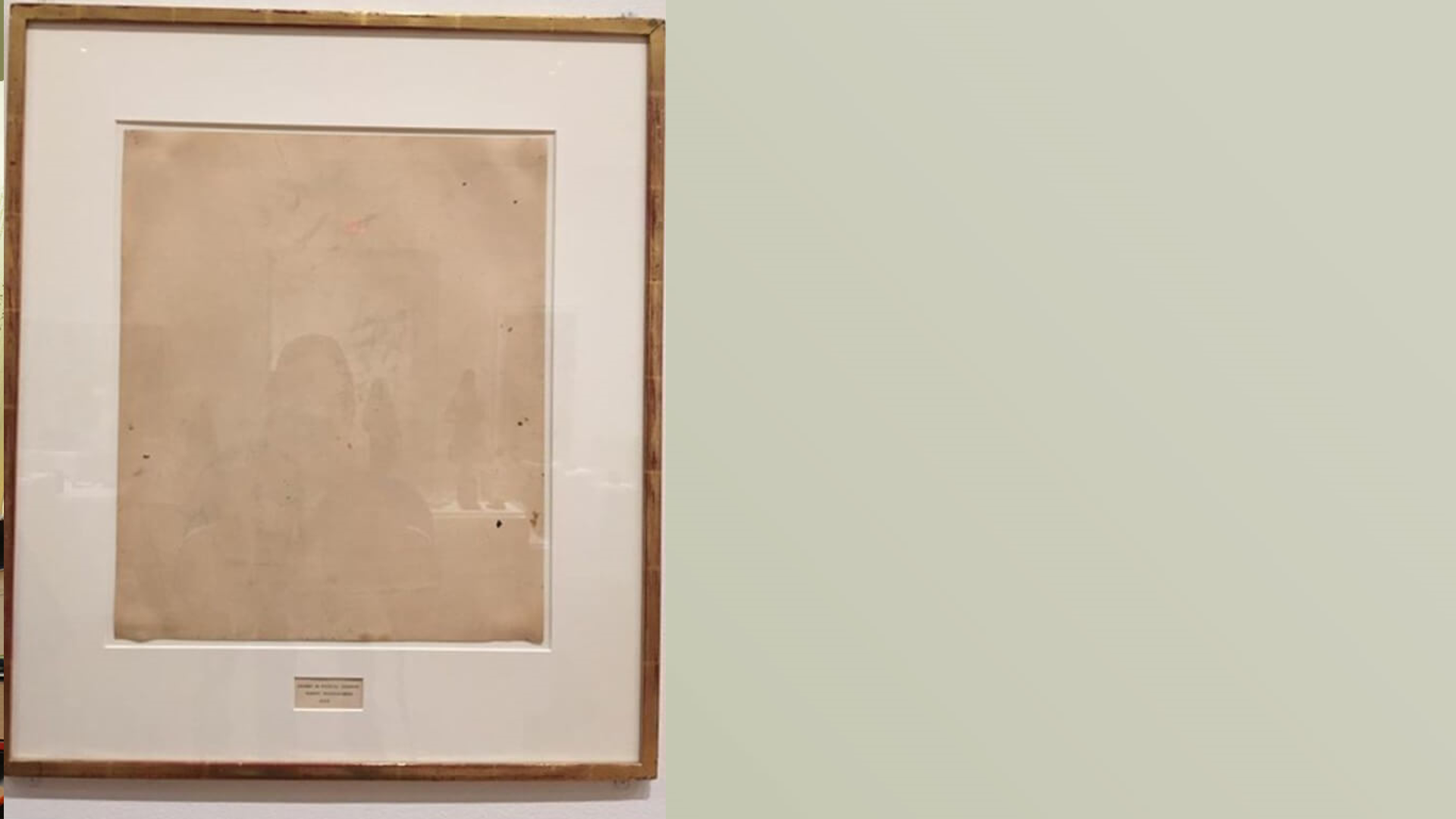 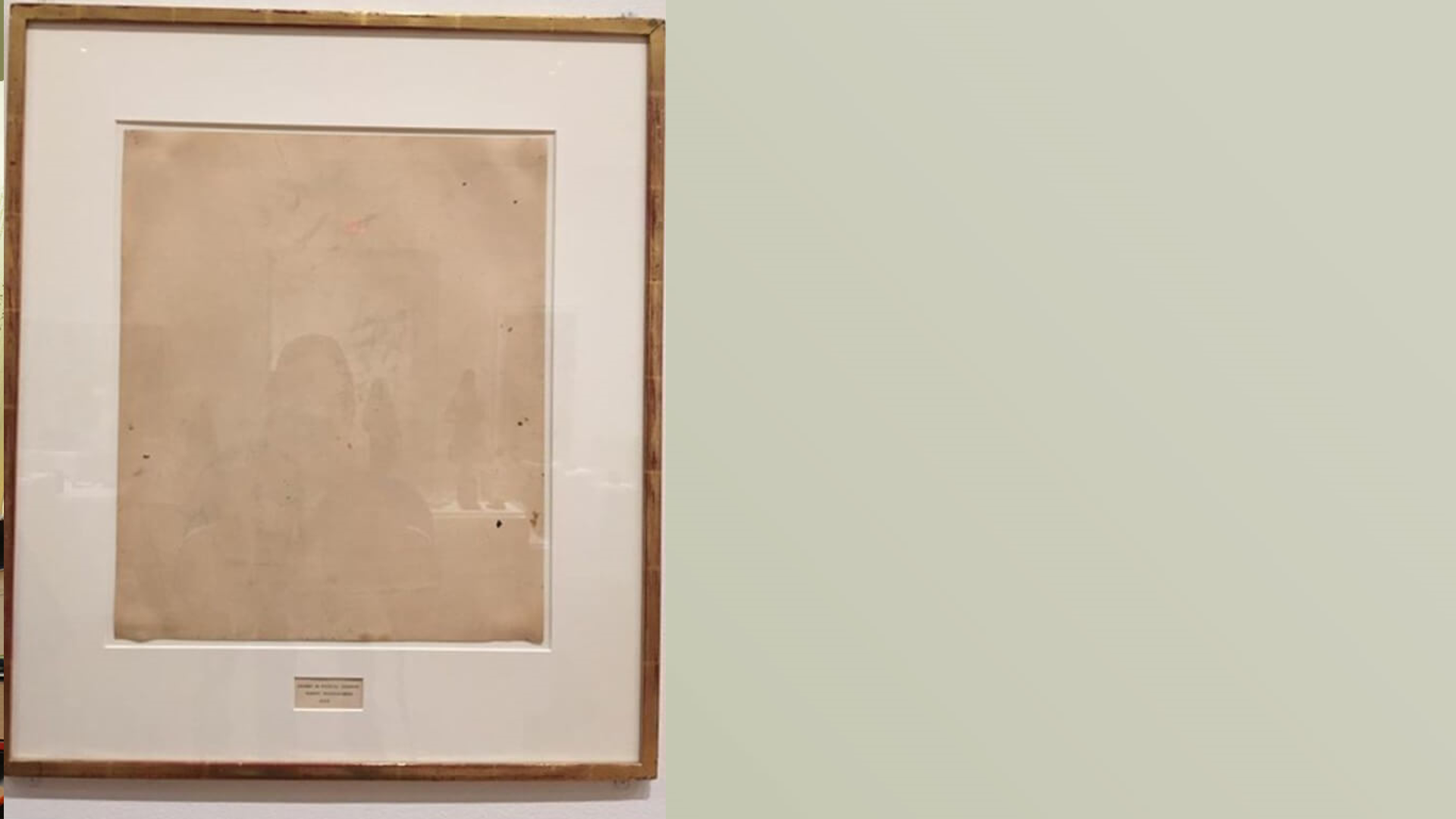 לכולנו יש פחד מהחלל הריק. 
אנחנו לא סומכים על עצמינו 
שנזכור להגיד הכל ואנחנו לא סומכים על הקהל שלנו שיבין מה שאנחנו רוצים להגיד ולכן אנחנו רושמים במצגת את כל מה שאנחנו רוצים להגיד. 
הבעיה שאנחנו מאבדים את 
הקהל. אנשים לא מסוגלים 
לעבד מידע בכמויות וגם אין 
להם את המוטיבציה 
לעשות זאת
איך זה קשור?
מרעיון לפרזנטציה
ארגז כלים לגידול רעיונות
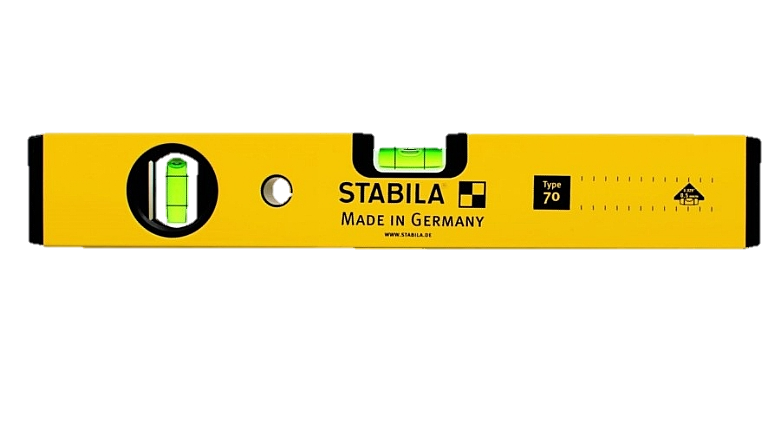 פלס  - בין רלוונטי לבלתי צפוי
מפתח שבדי – מסובב הקונטקסט
פטיש האימפקט ומסמרוני המסר
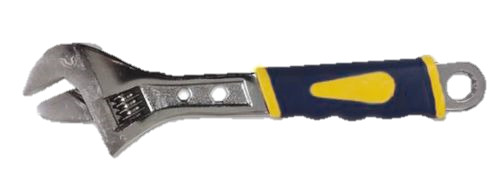 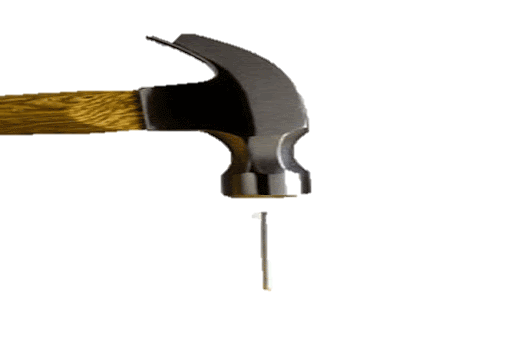 ארגז כלים לגידול רעיונות
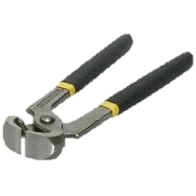 צבת הוויתור
אריזה
זכוכית מגדלת
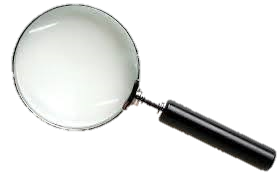 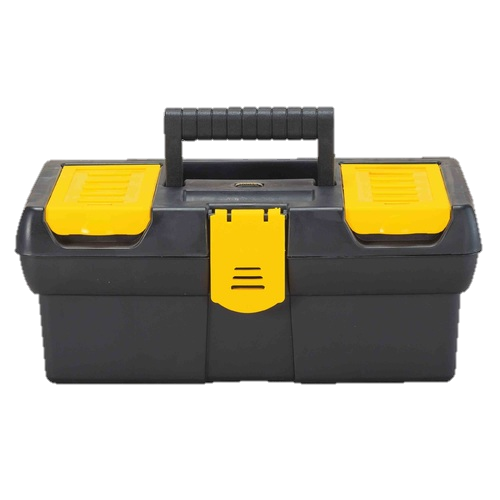 דוגמה: מהבנה להסבר
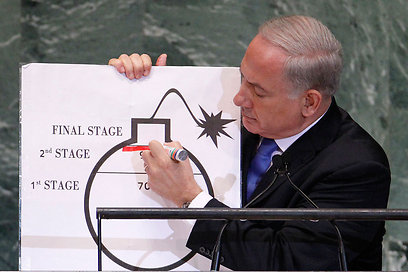 תרגיל מרעיון לפרזנטציה
איך להציג את ההרכב של מחזור מ"ח במב"ל?

22 אנשי צבא

7 משתתפים מארגונים ביטחוניים

8 משתתפים מארגונים אזרחיים

6 משתתפים בינלאומיים
מארז 50 מסכות – מחזור מ"ח
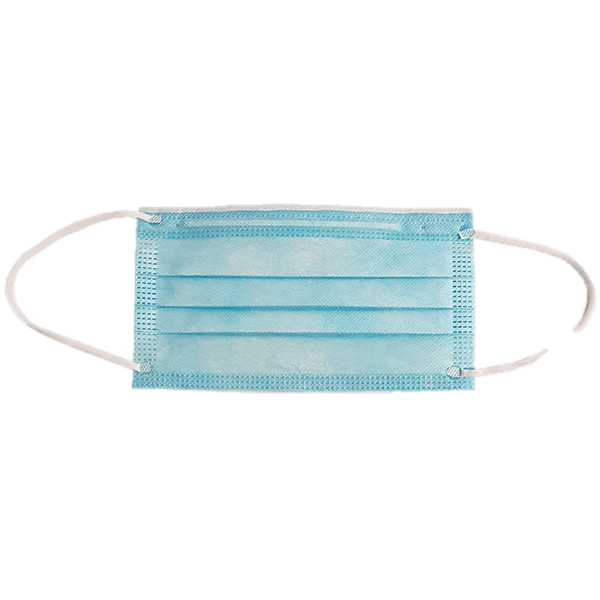 6
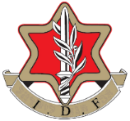 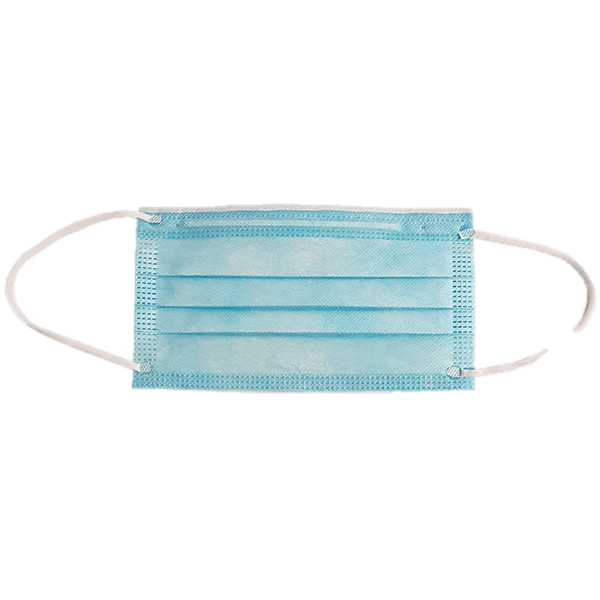 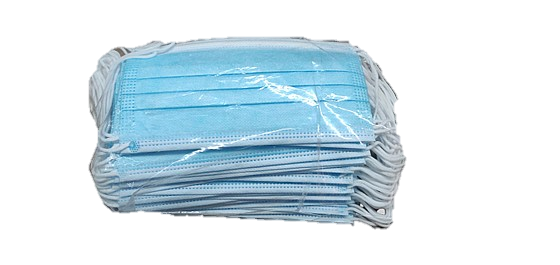 7
8
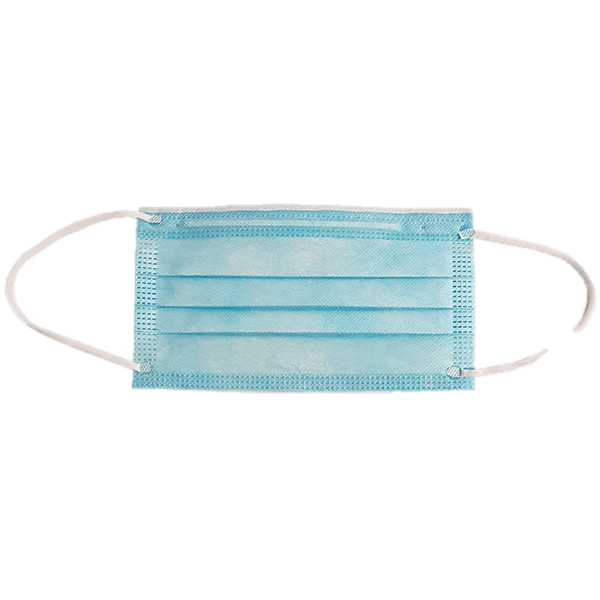 22
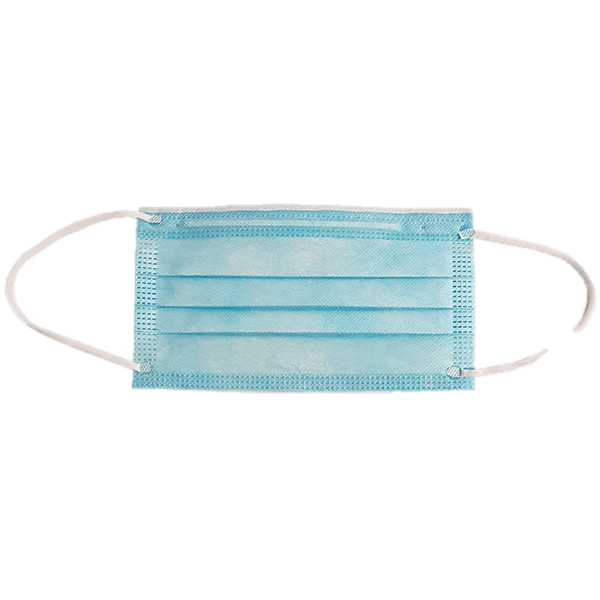 5
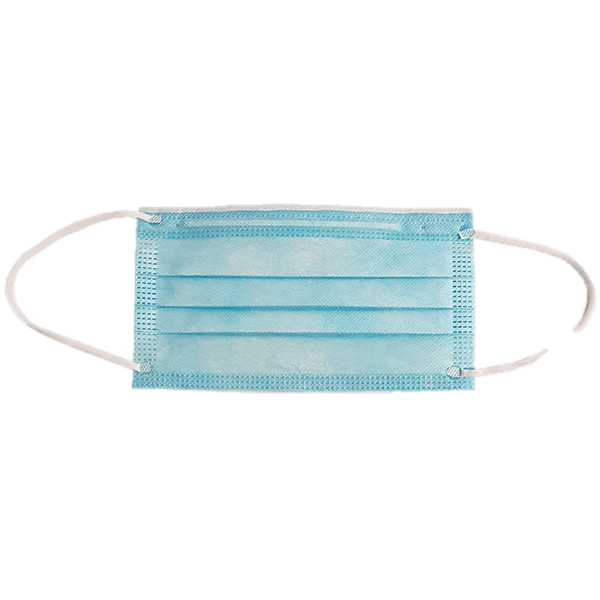 1
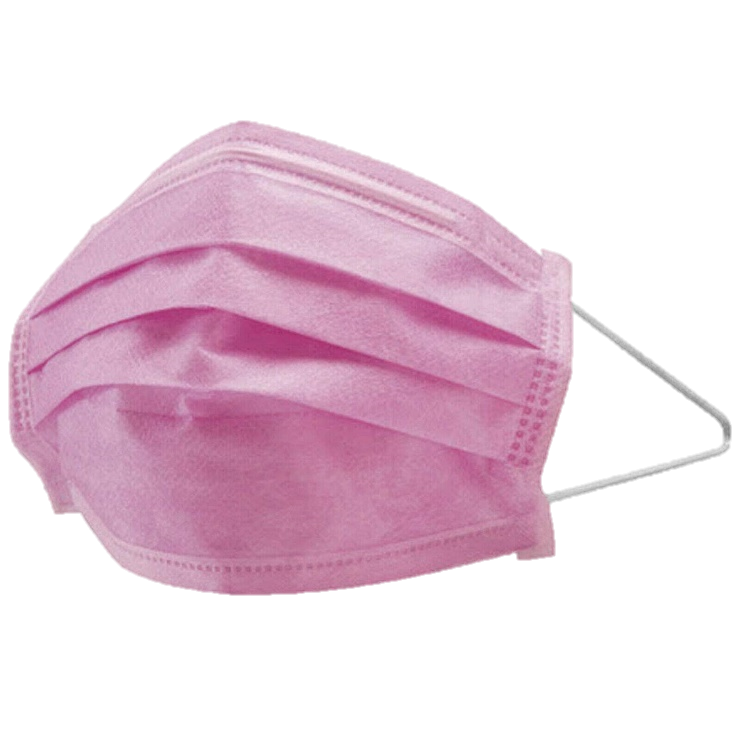 5
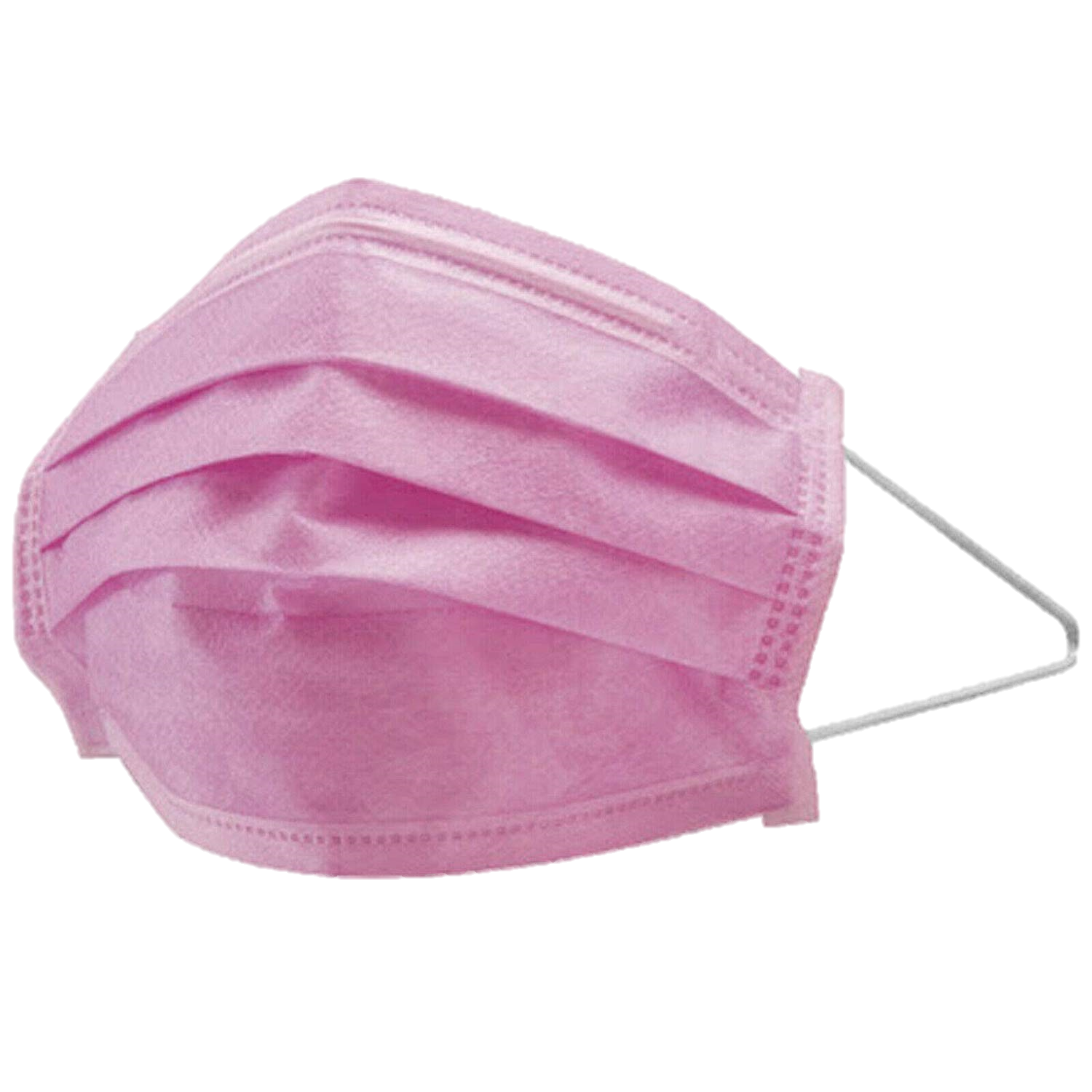 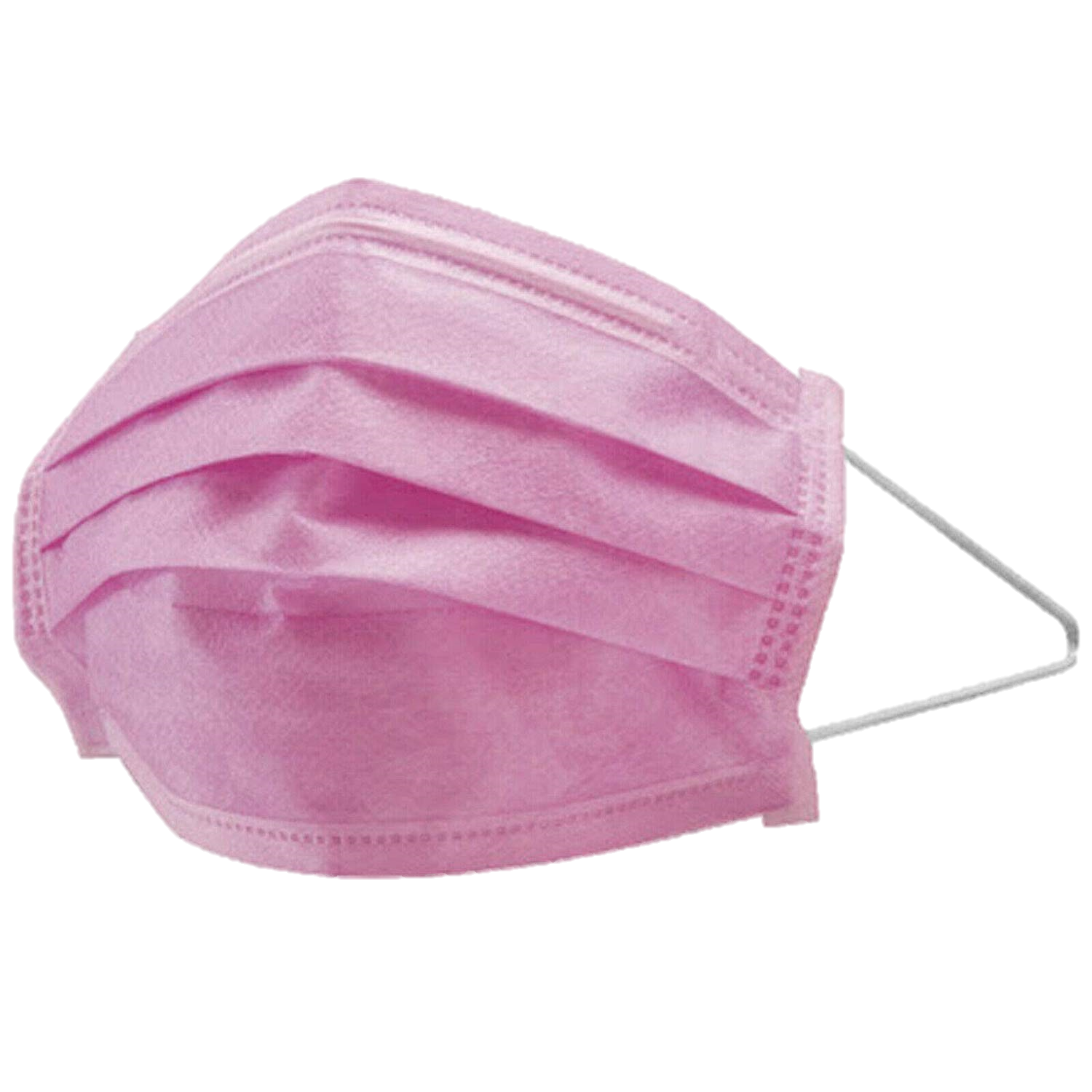 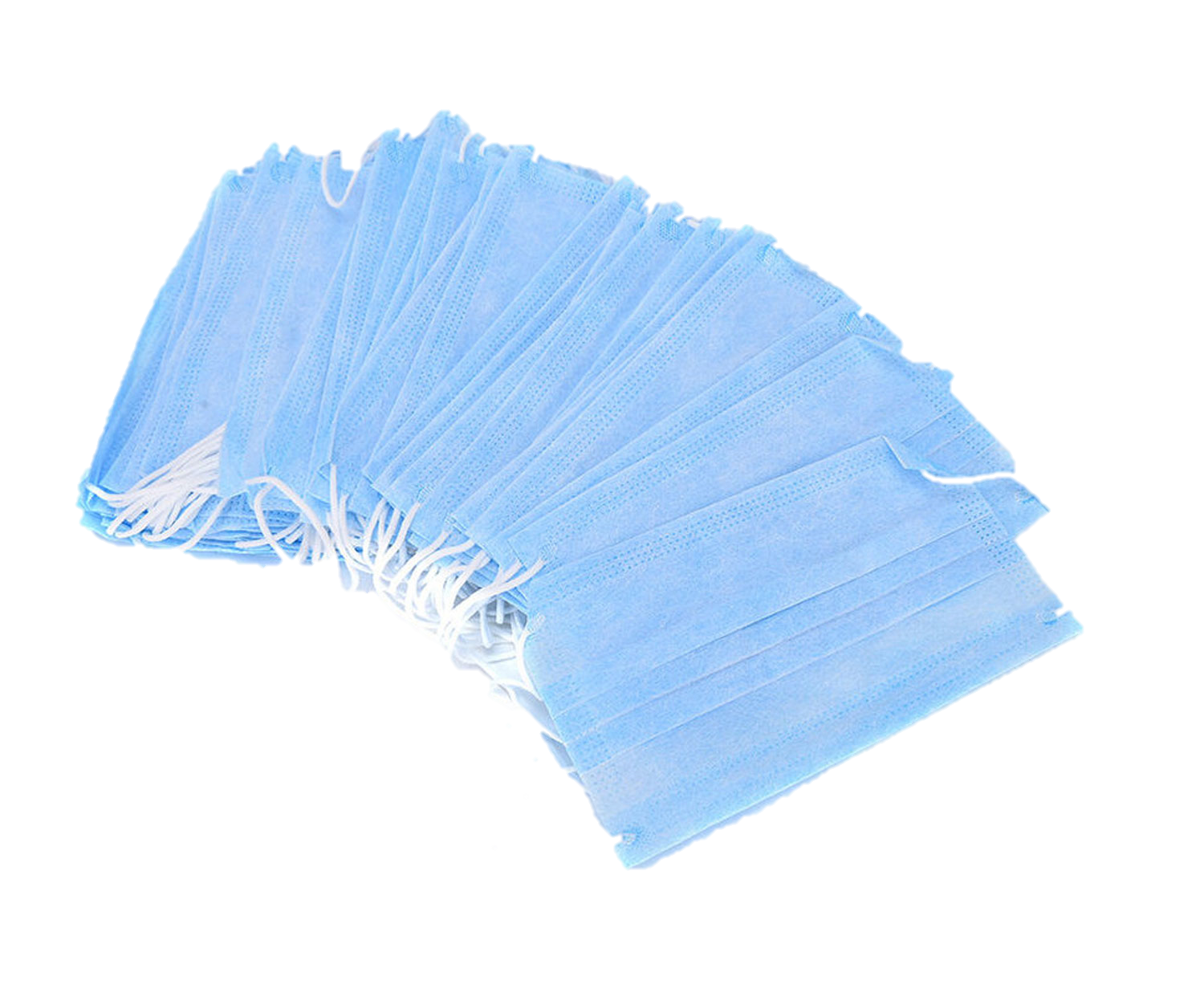 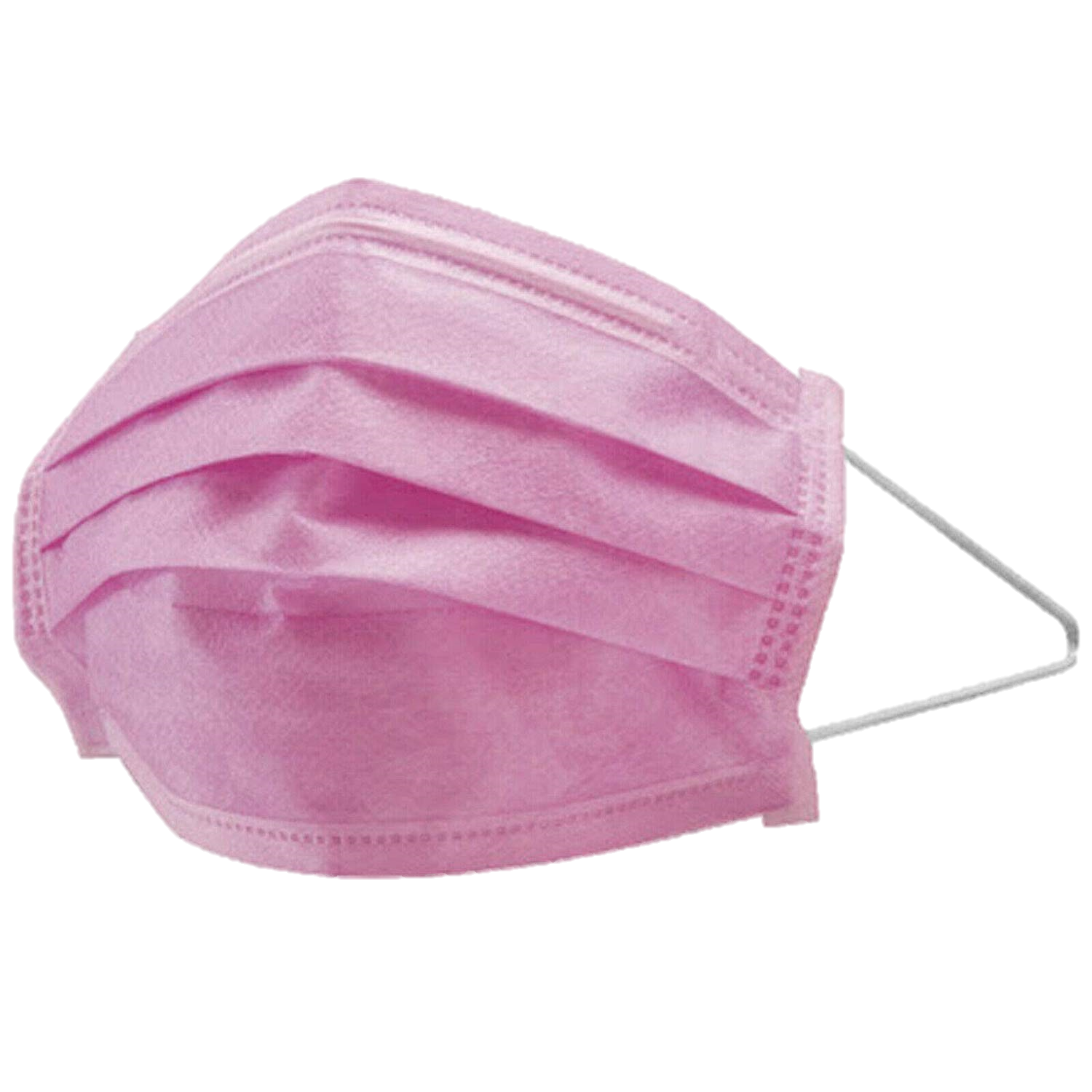 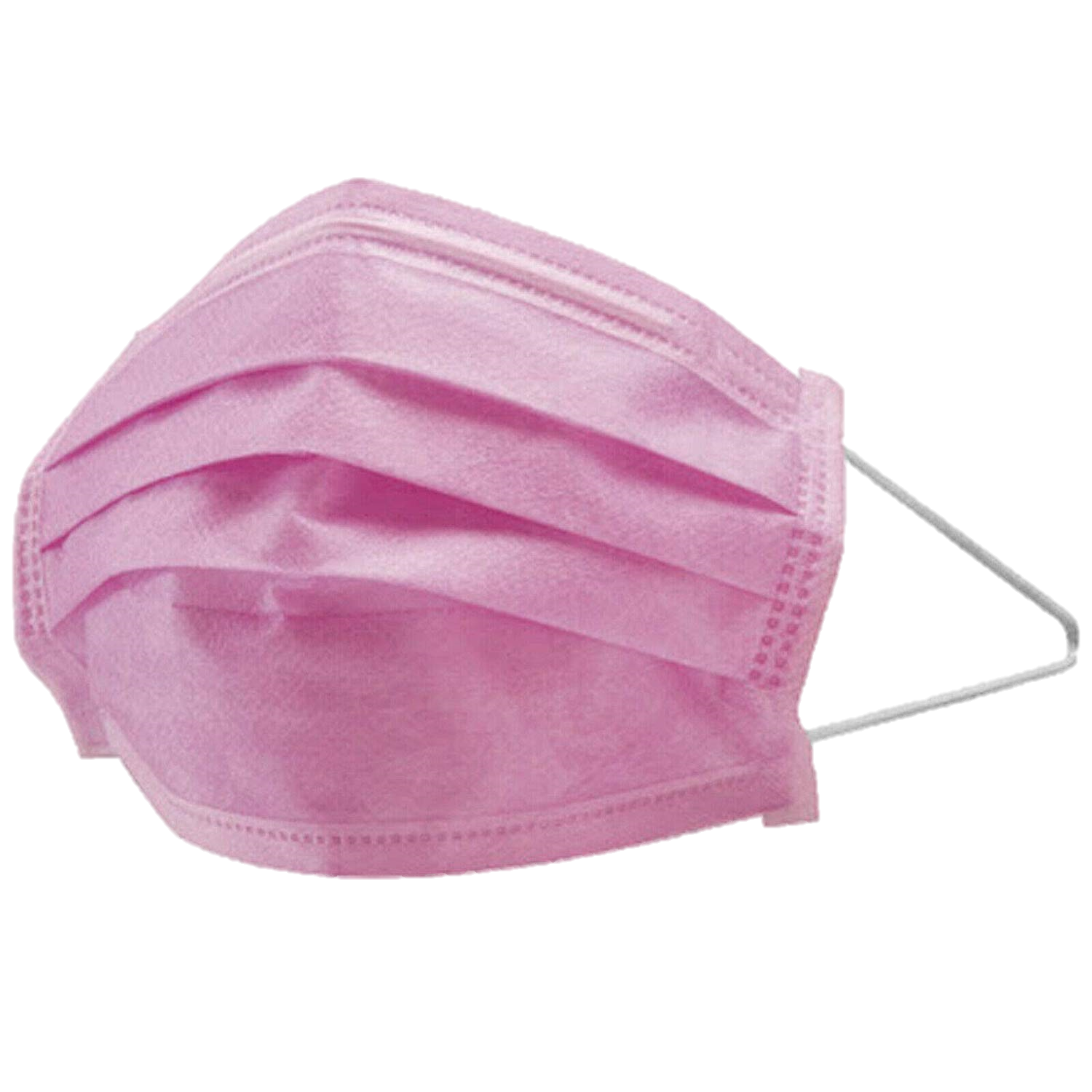 39
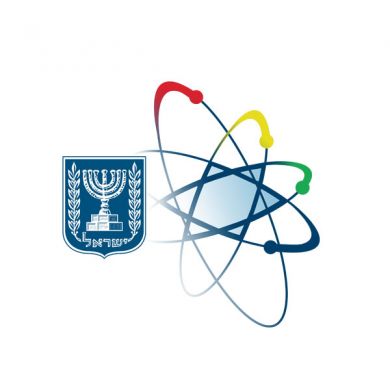 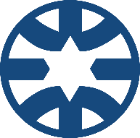 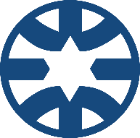 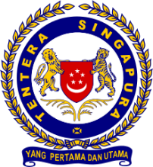 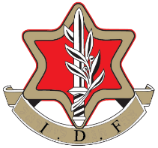 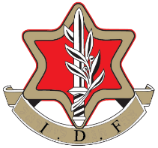 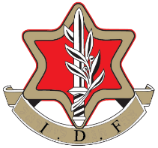 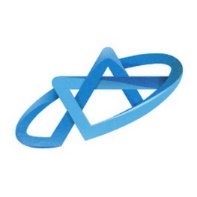 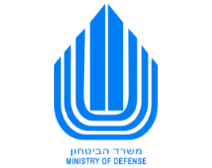 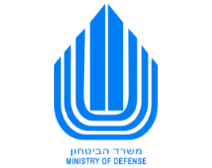 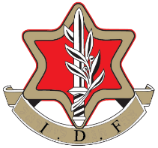 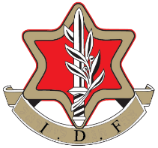 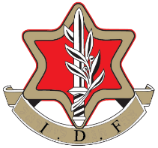 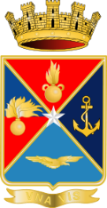 מחזור מ"ז
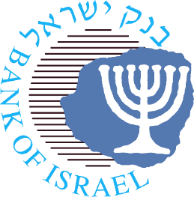 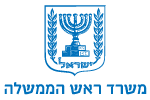 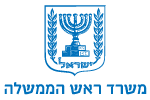 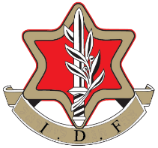 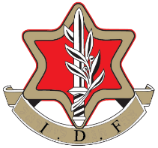 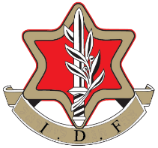 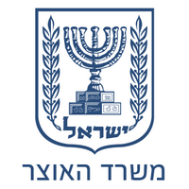 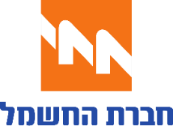 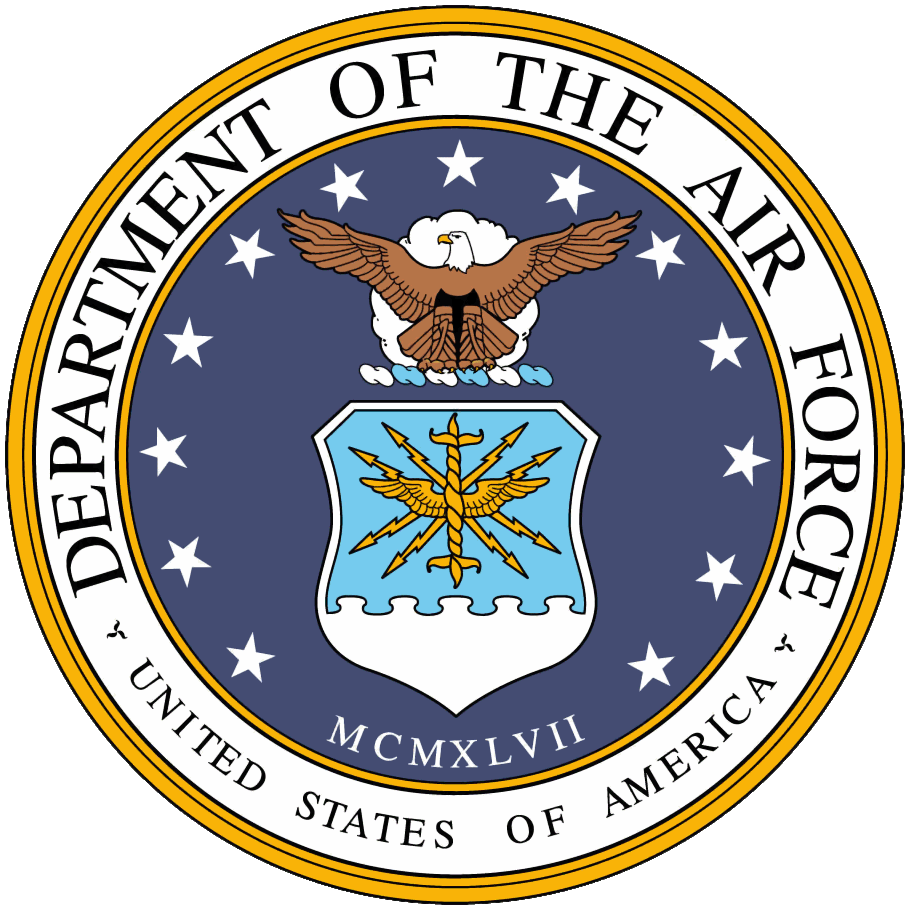 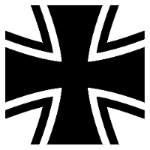 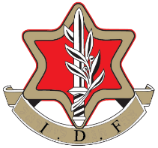 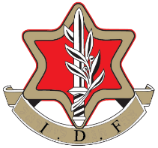 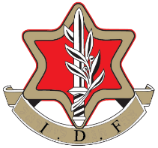 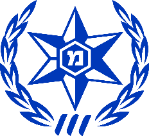 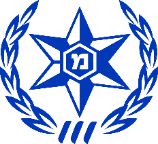 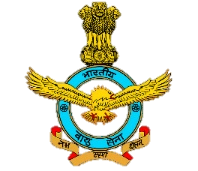 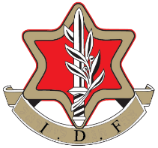 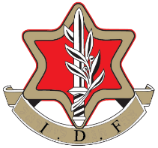 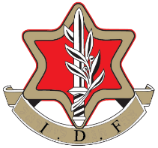 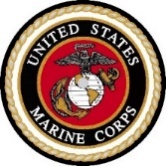 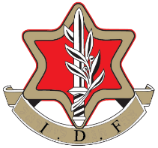 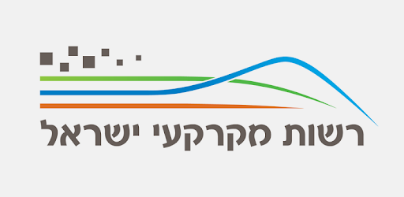 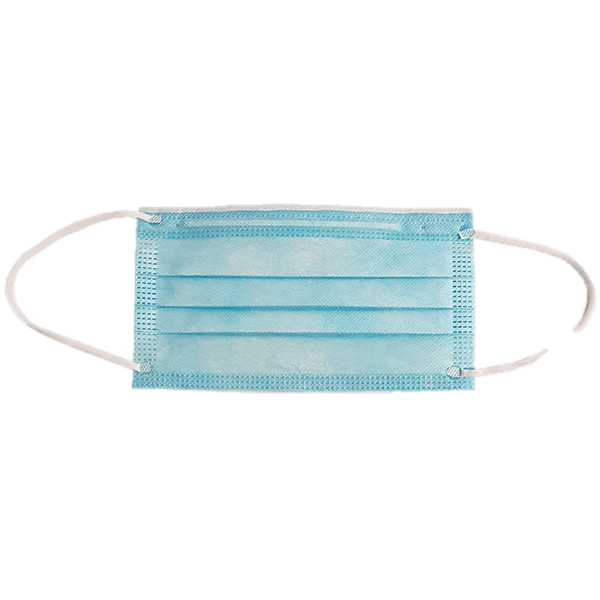 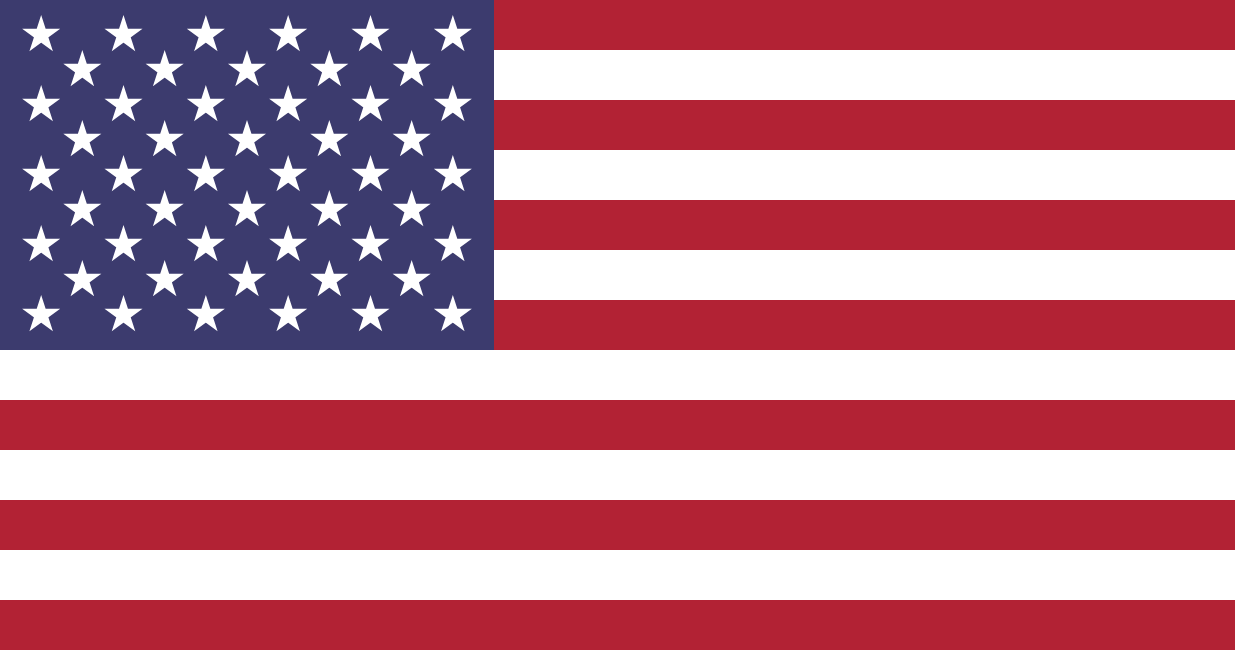 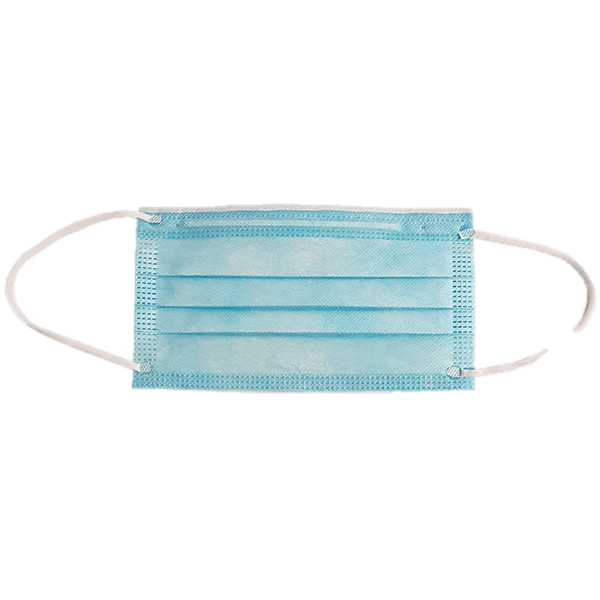 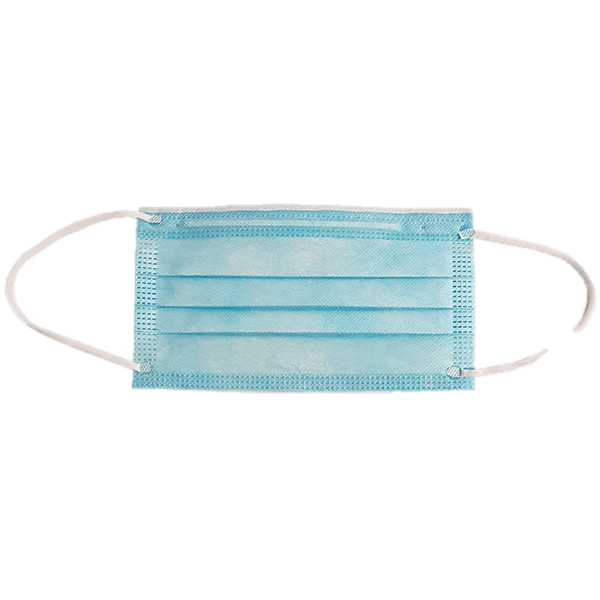 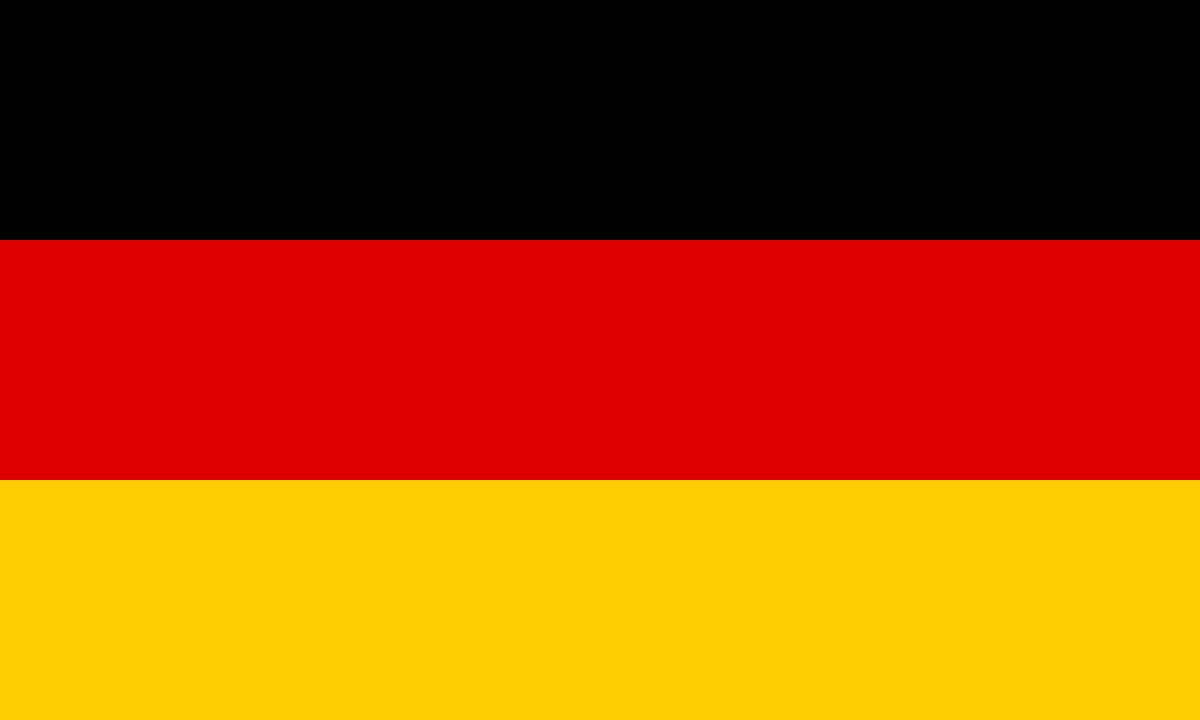 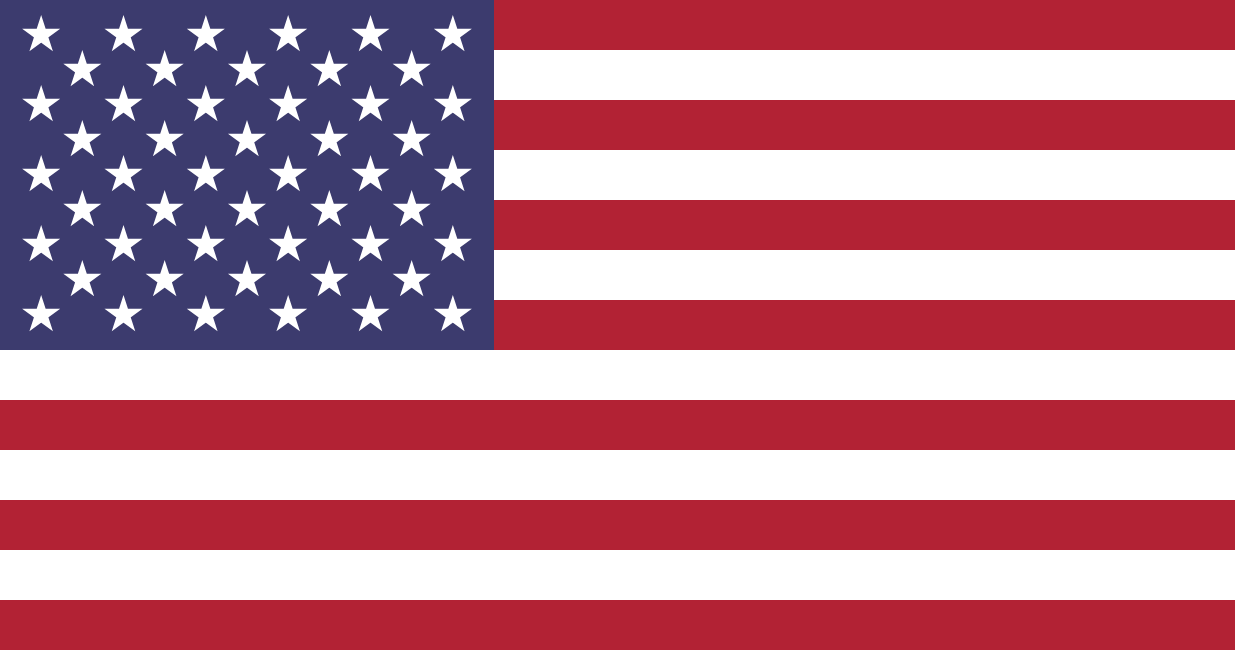 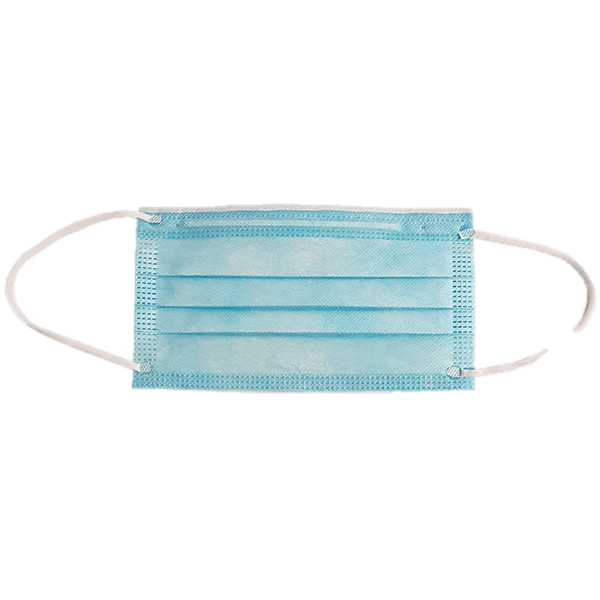 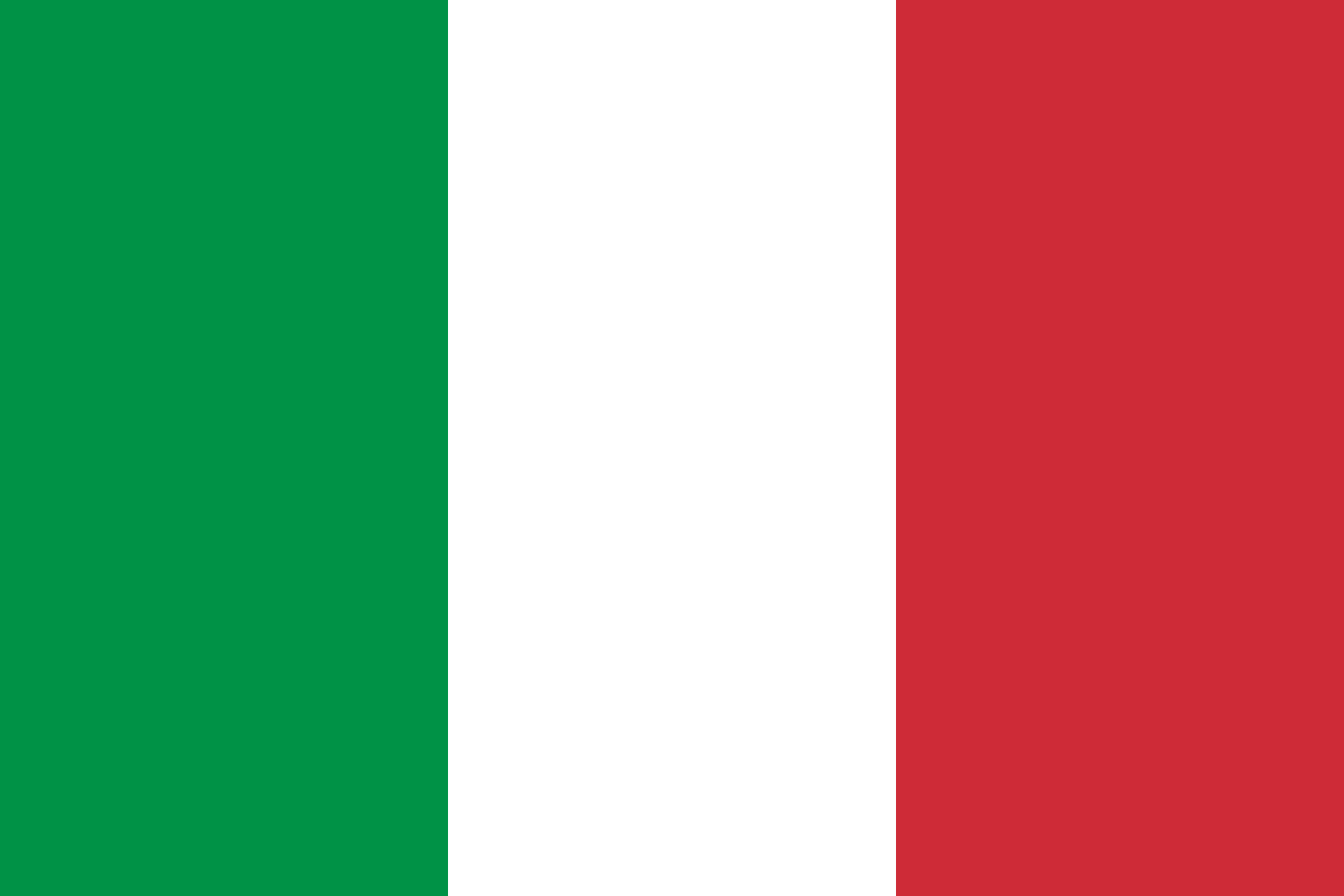 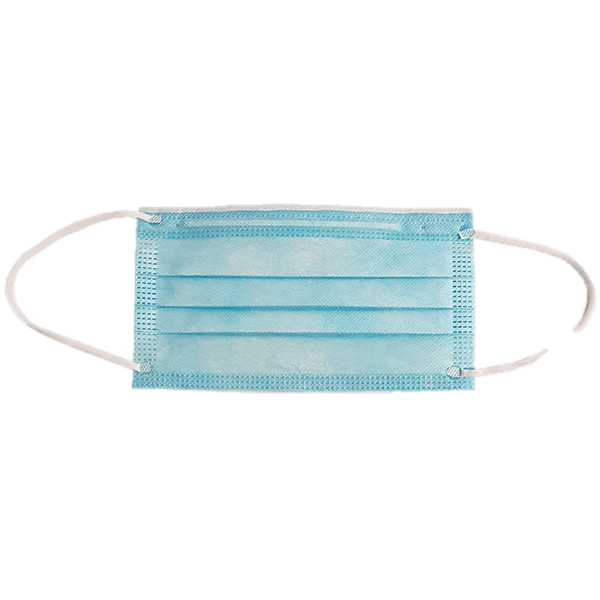 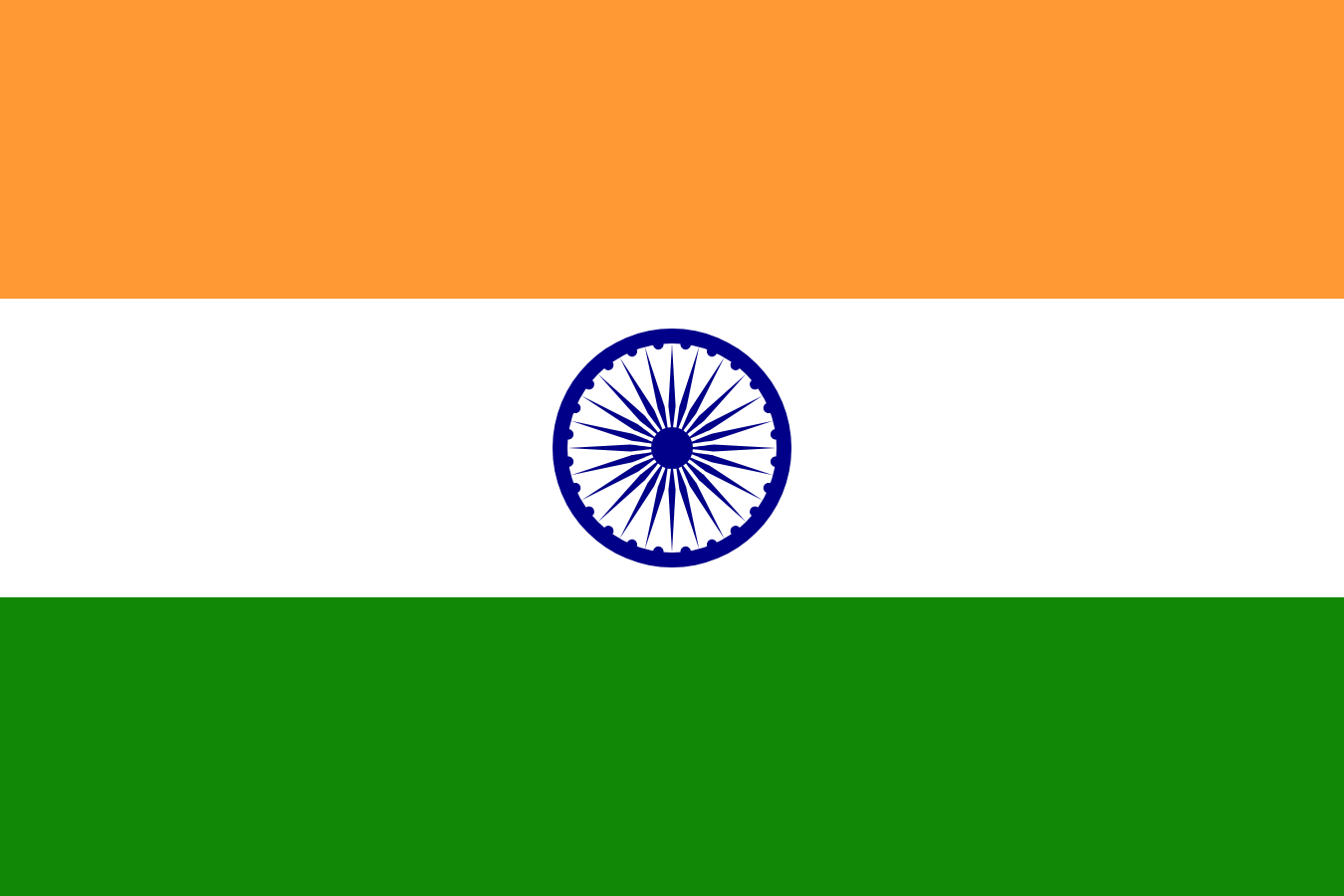 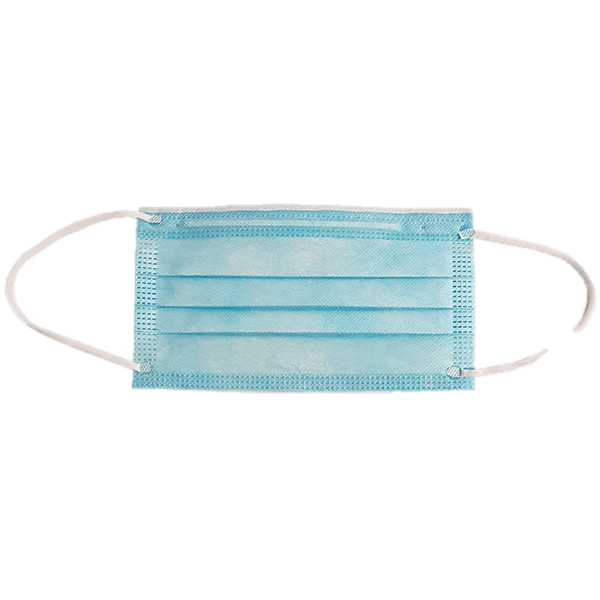 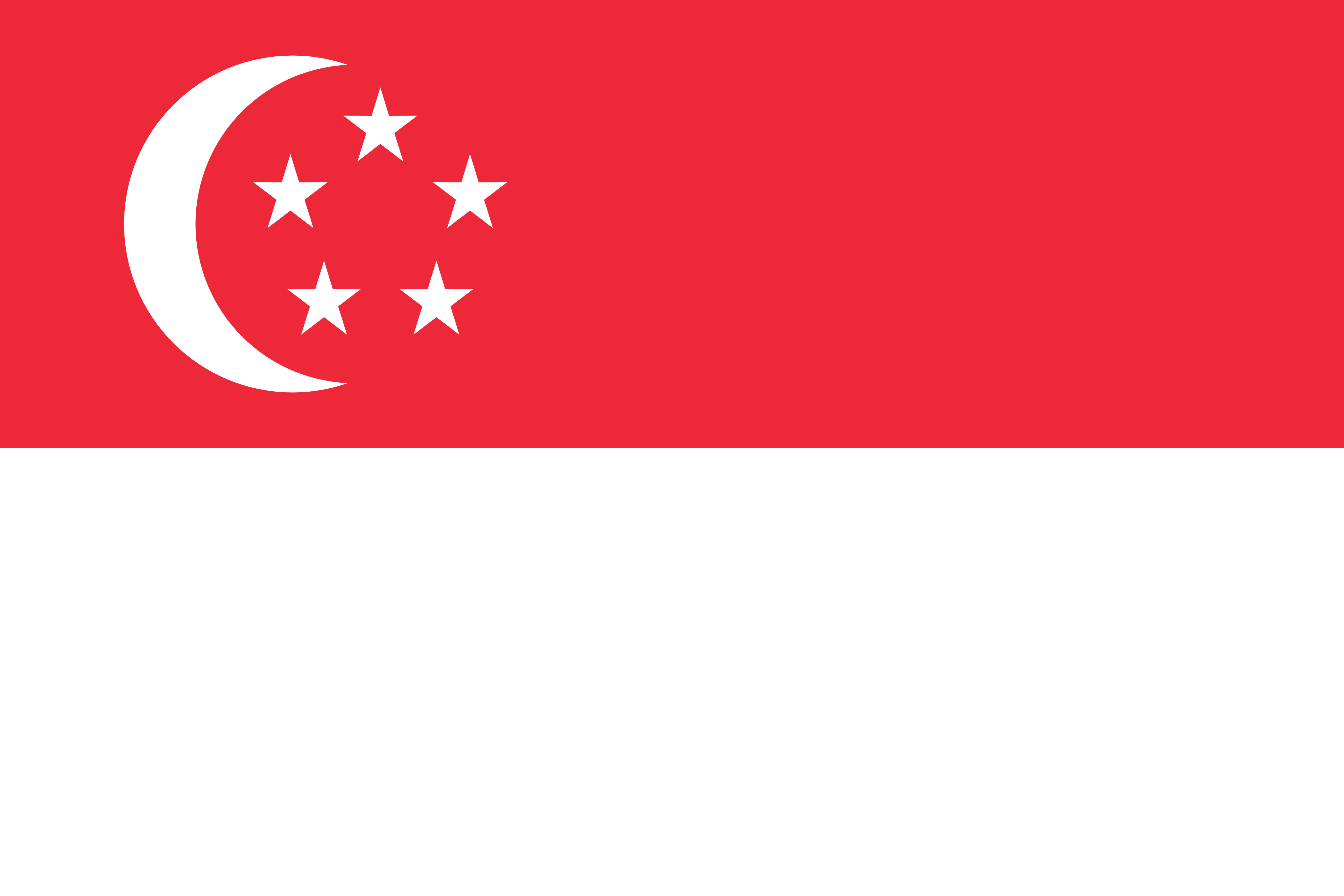 משתתפים בינלאומיים מחזור מ"ז
מי אנחנו מחזור מ"ח?
6
בינלאומיים
7
ביטחוניים
8
אזרחים
22
אנשי צבא
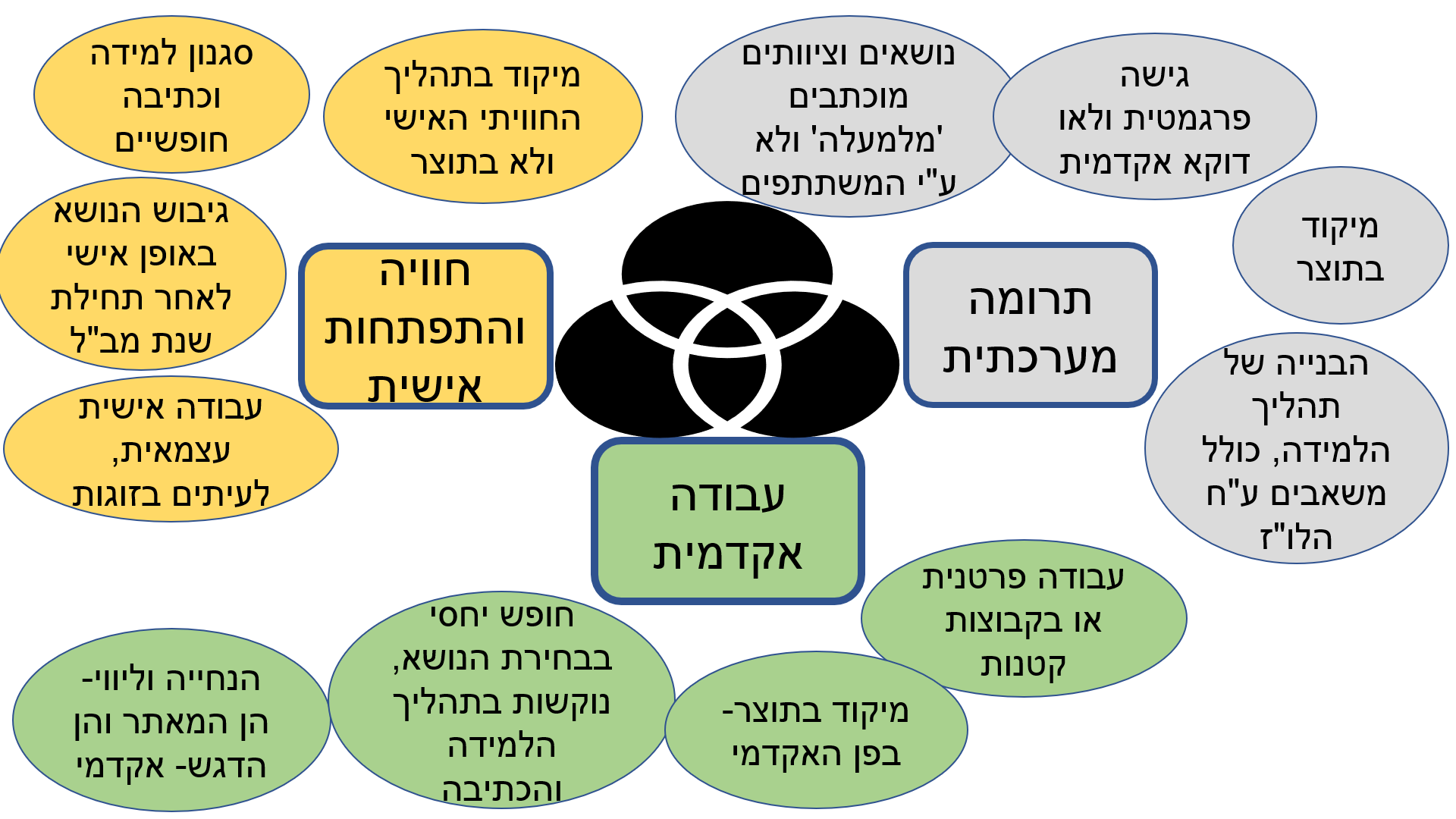 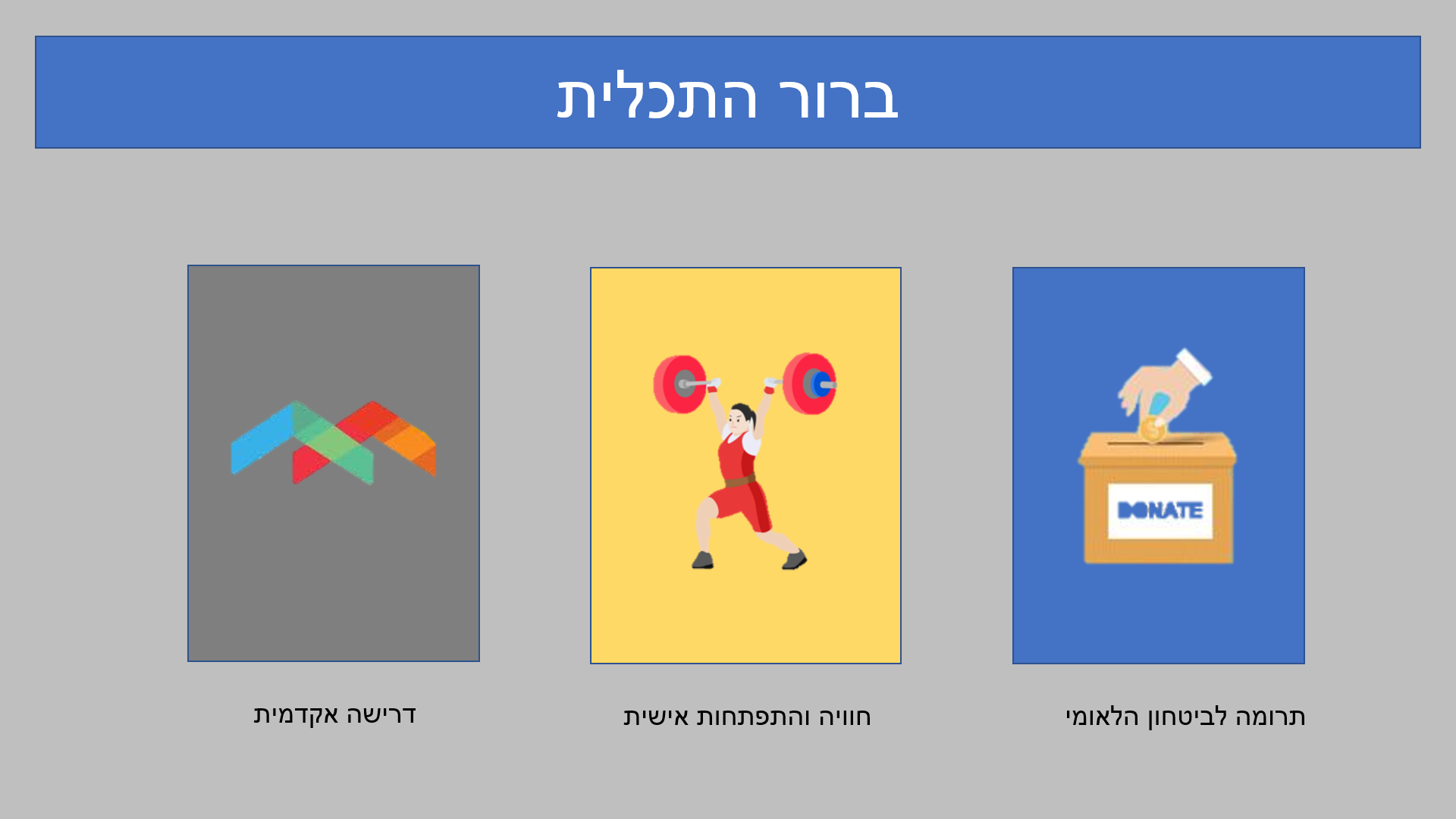 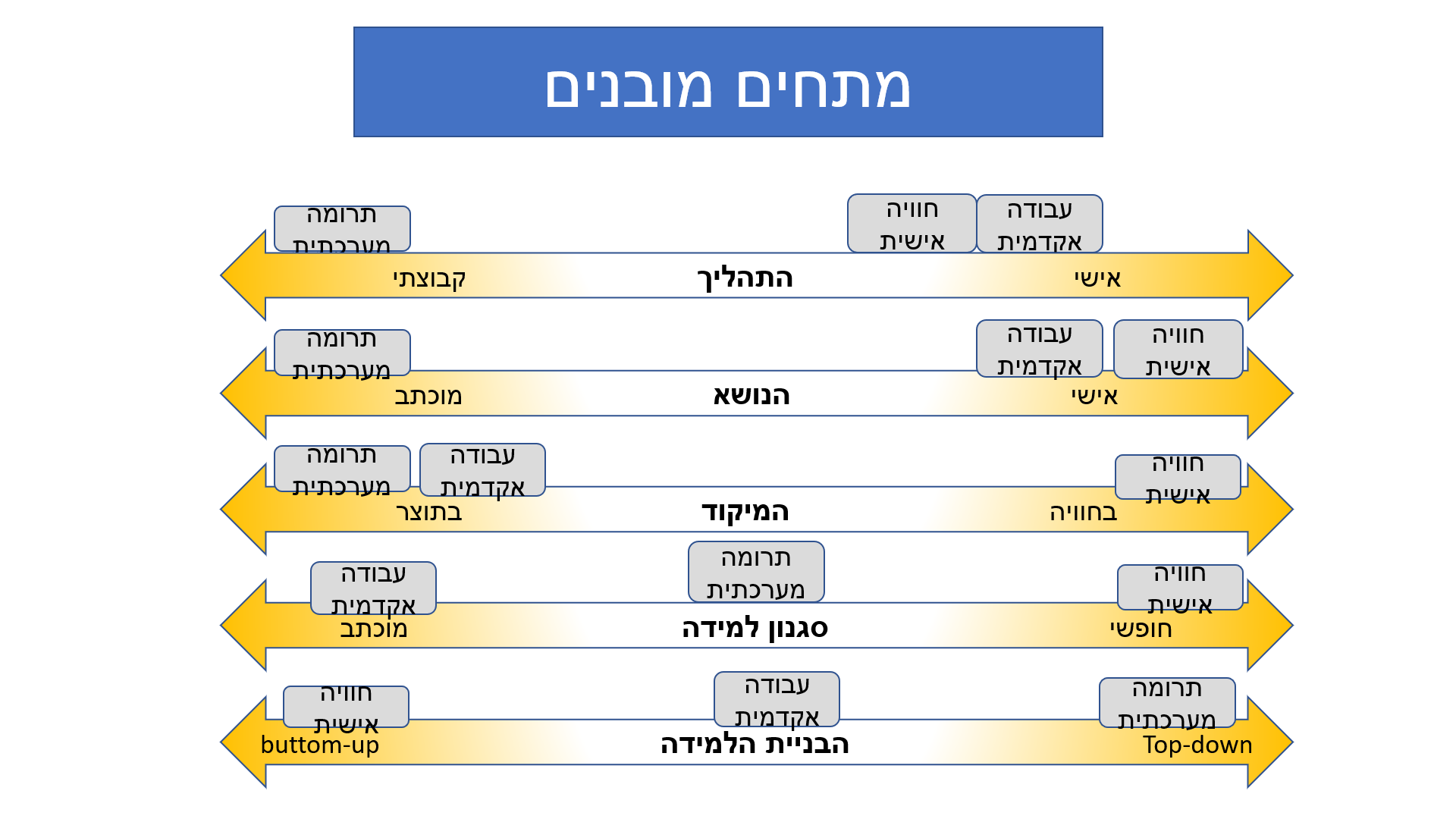 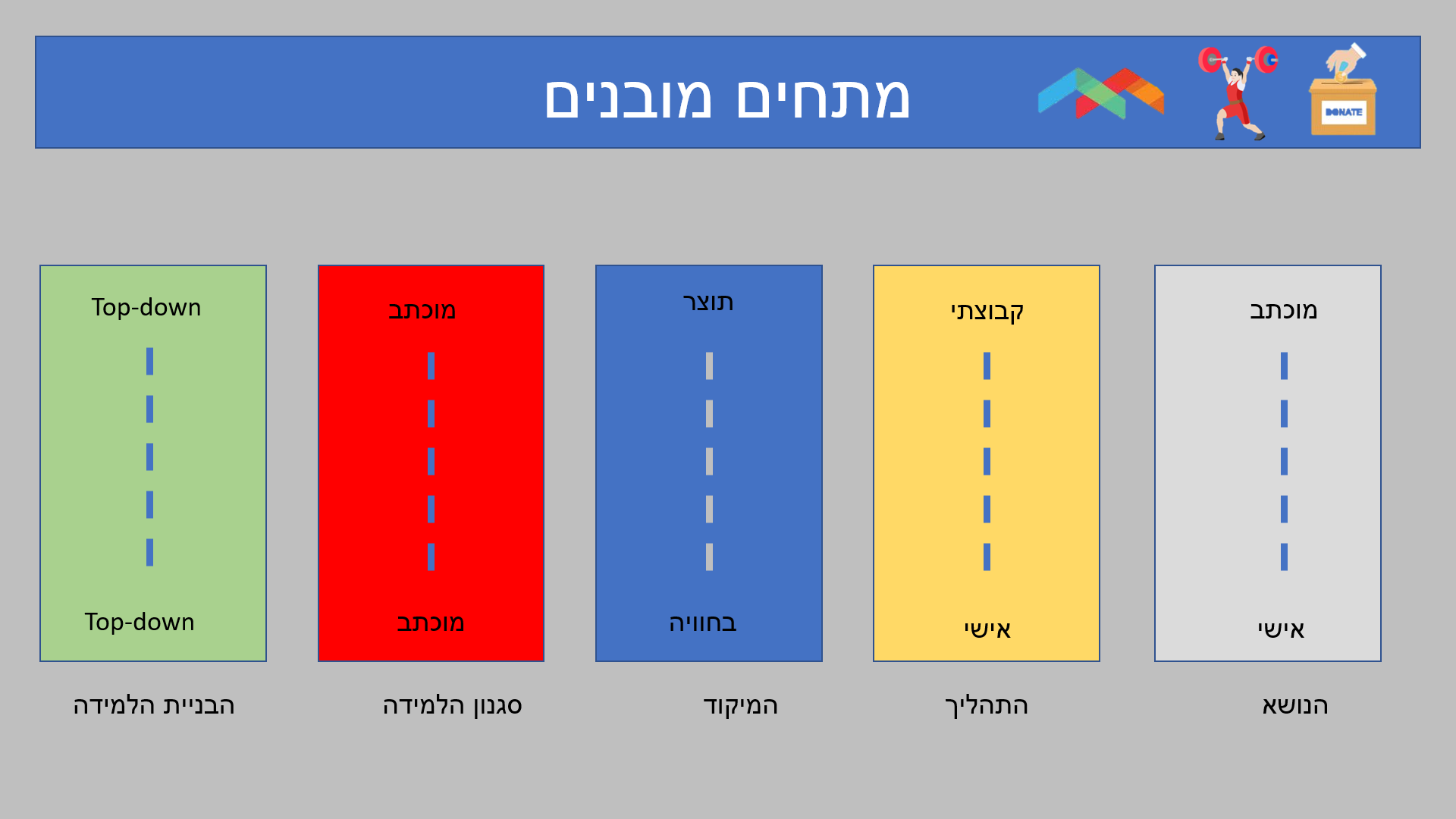 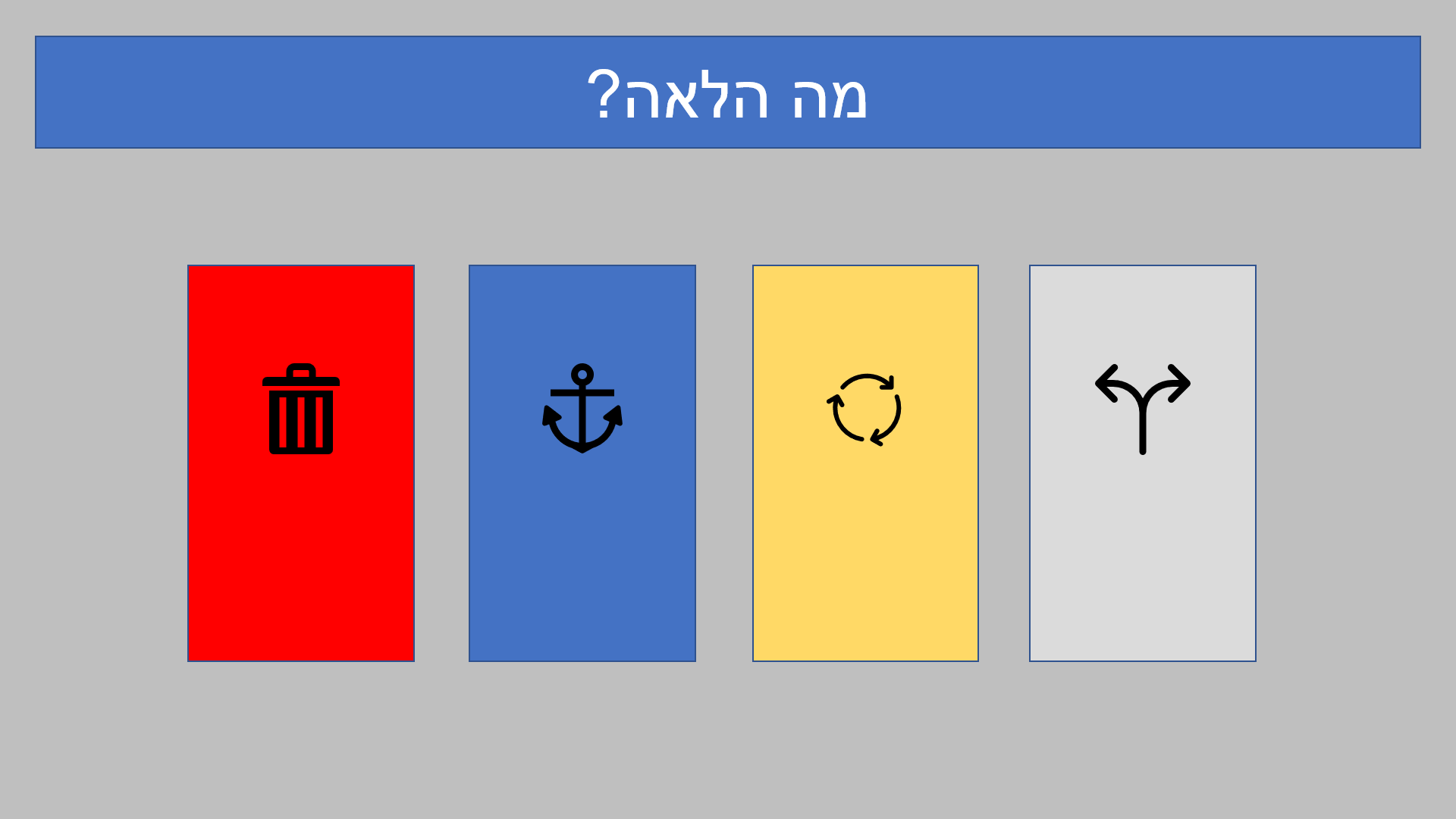 למה להמציא את הגלגל?
https://www.free-powerpoint-templates-design.com/free-powerpoint-templates-design/free-cool-powerpoint-templates-design/
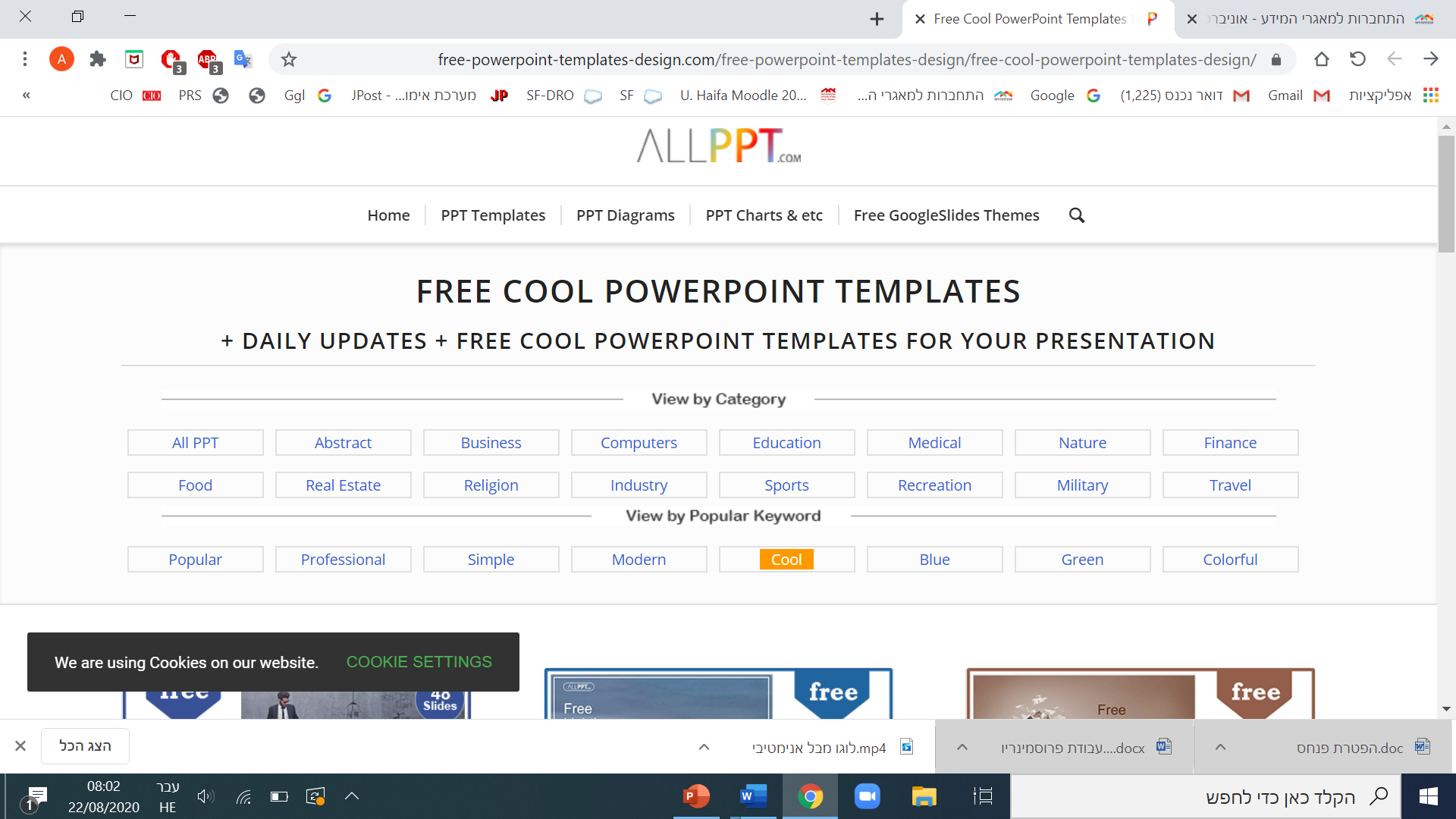 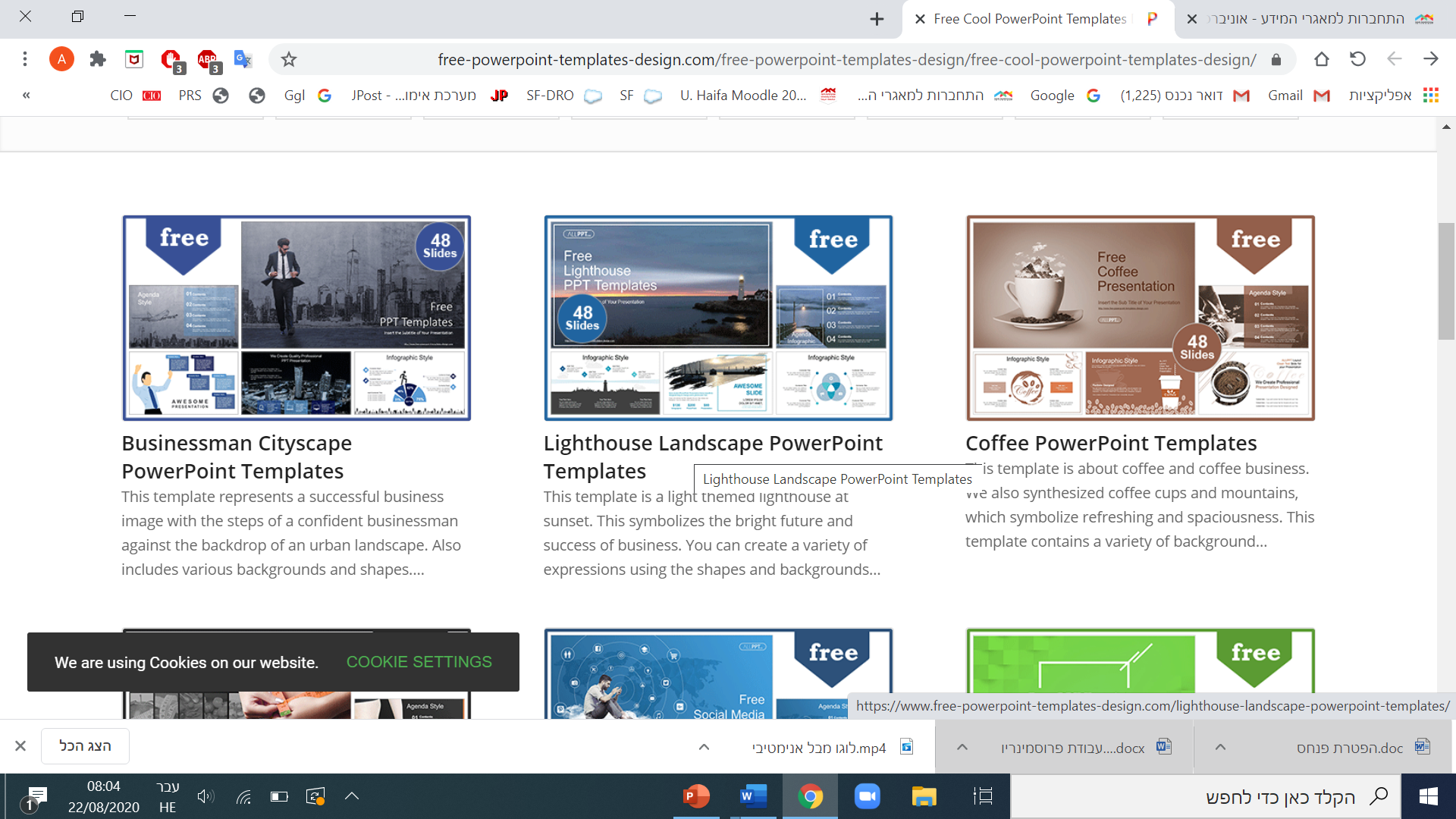 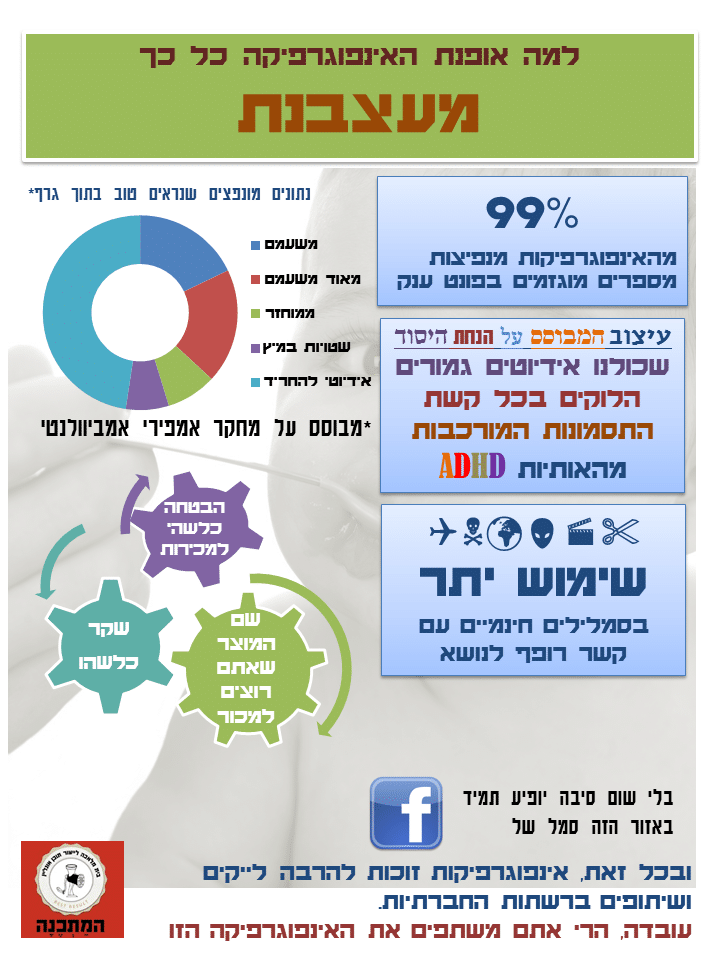 אז מה אני רוצה להגיד?
מבנה
מצגת?
תכנון
עיצוב
פתיחה חזקה
סיפורים
דוגמאות
מטפורות
הפעלות
משפטי מחץ
סיכום חזק
לוח מחיק
לוח ניירות
דף מקורות
חפצים
סרטונים
הגדרת מטרה ומסר מרכזי תוך התמקדות בקהל היעד
נקי ופשוט
אינפוגרפיקה
לא להגזים
בחירה וויתור
הגהות
עמידה מול קהל
המסר הבלתי מילולי
המציג הוא המנהיג
מקצועיות
ייצוגיות
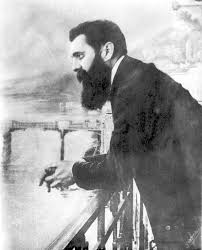 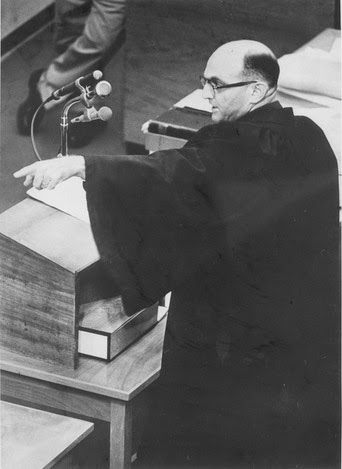 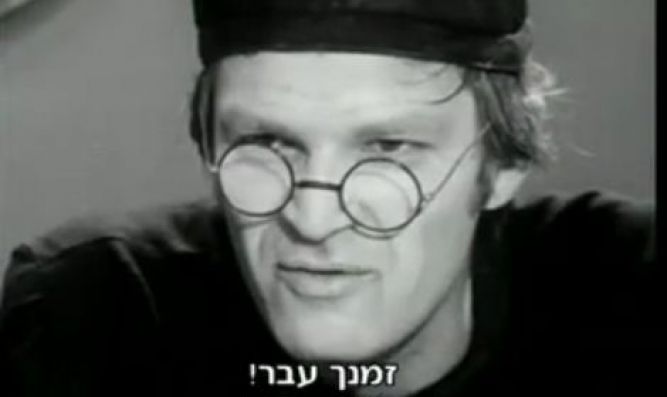 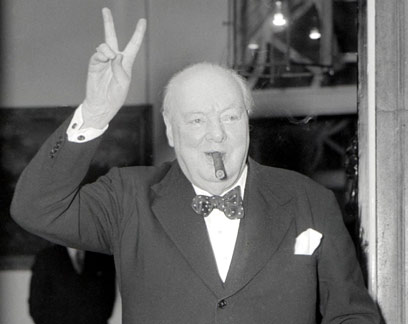 https://www.youtube.com/watch?v=Tx4vdUqOW2o
שאלות?
תודה רבה!